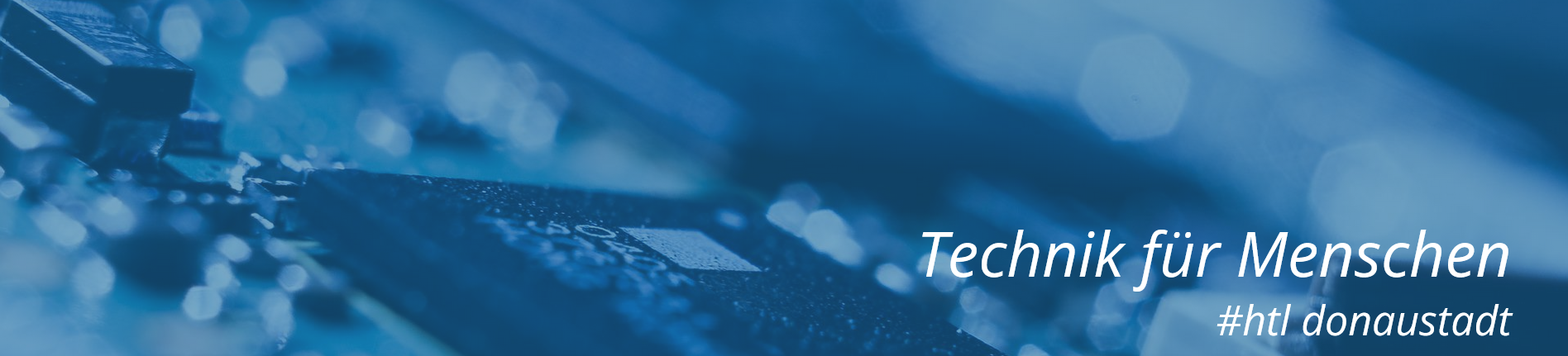 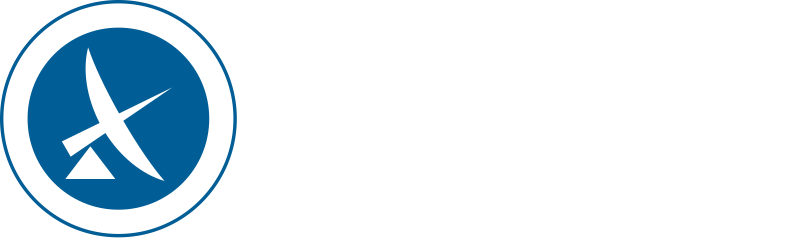 Abteilung für Elektrotechnik
Deine Ausbildung mit Zukunft
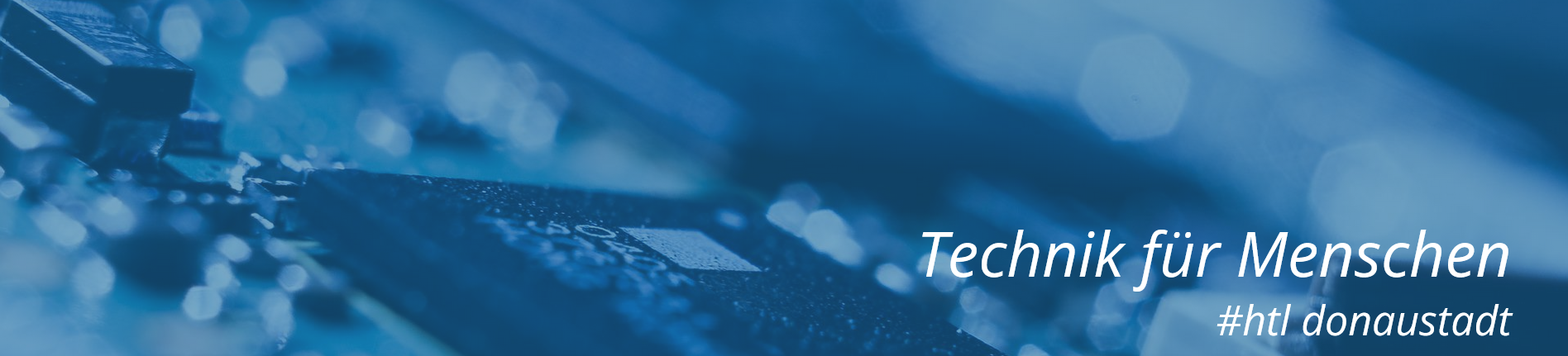 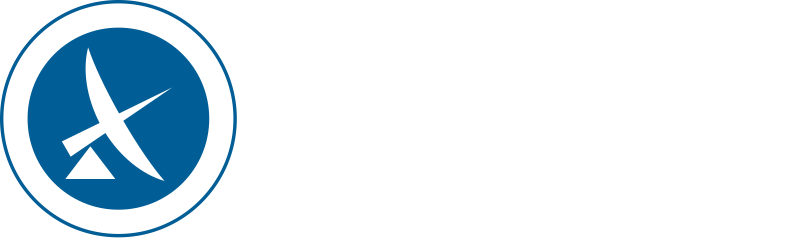 Abteilung für Elektrotechnik
Welche Ausbildungen bieten wir Dir an ...
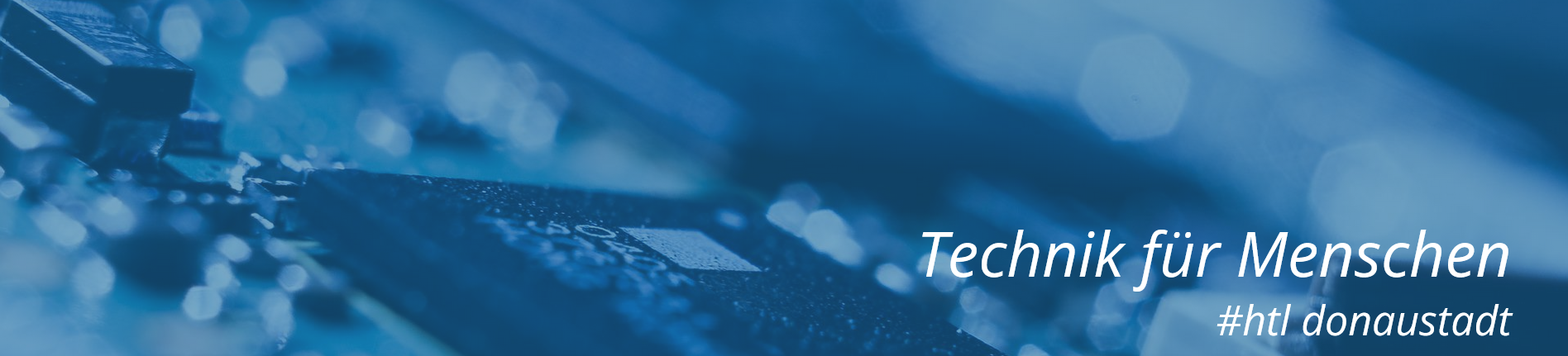 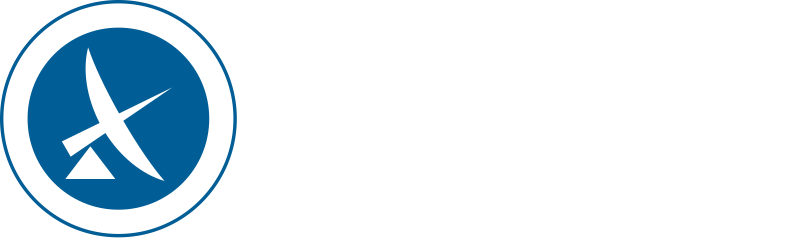 Höhere Lehranstalt für Elektrotechnik
Übertragungs-
netze
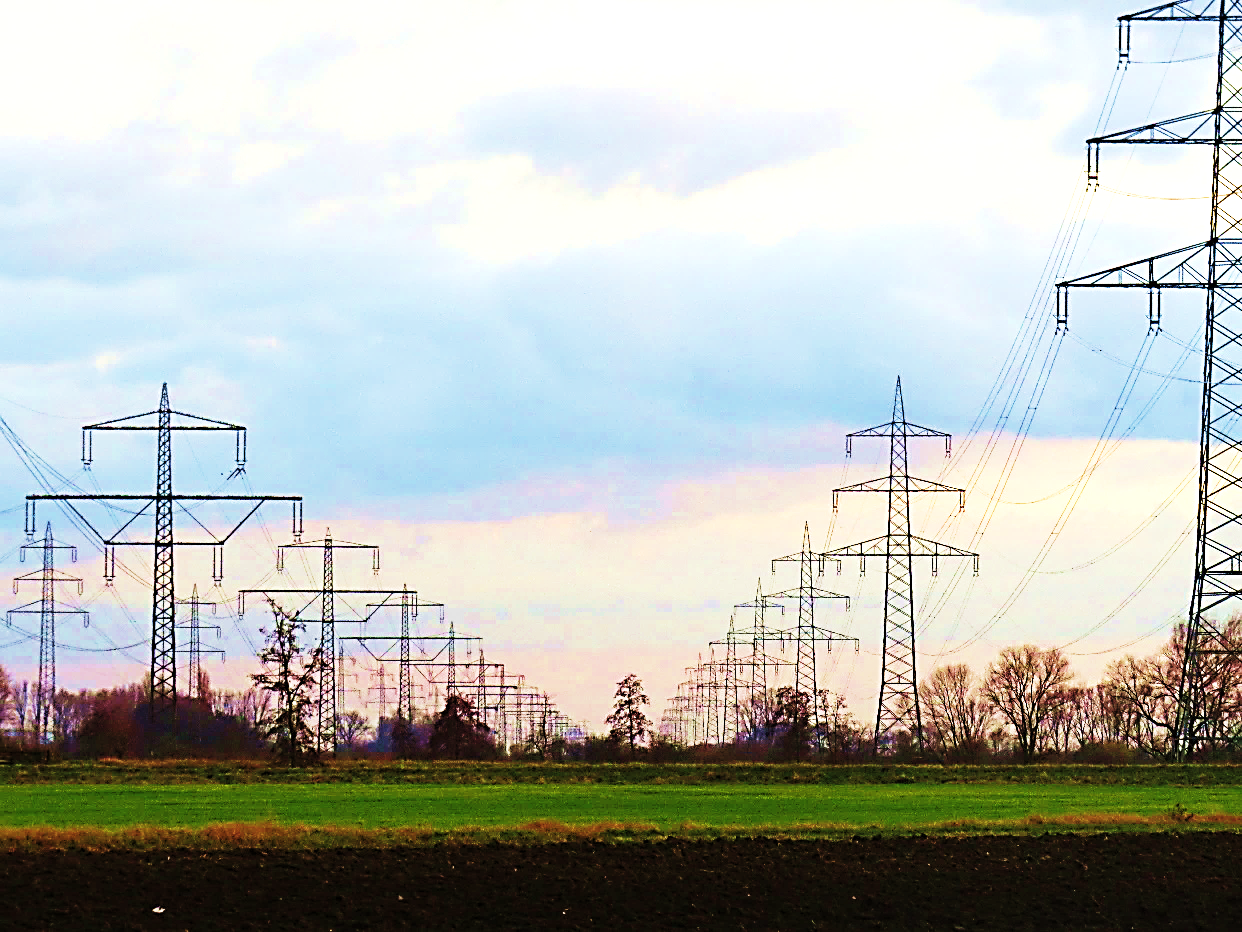 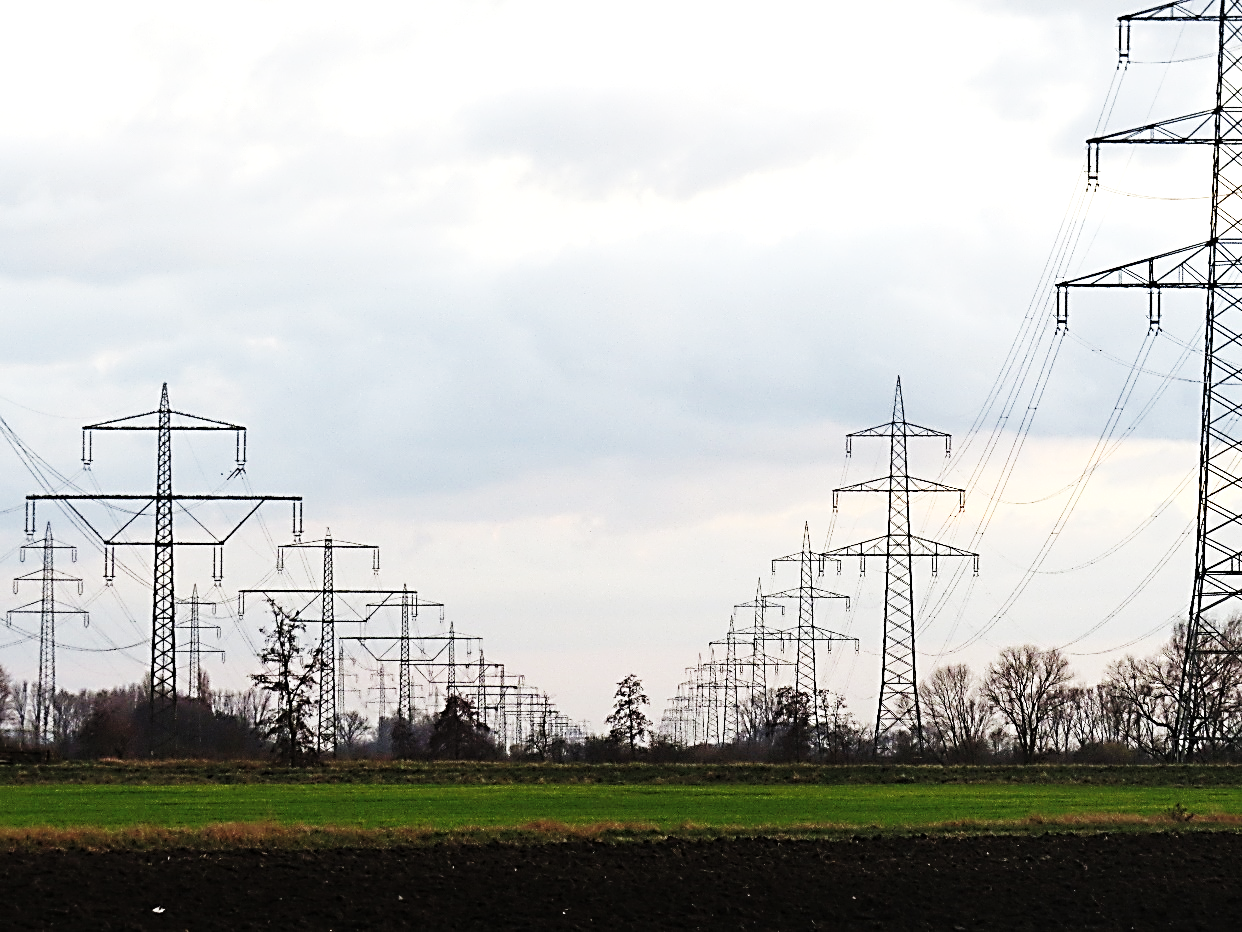 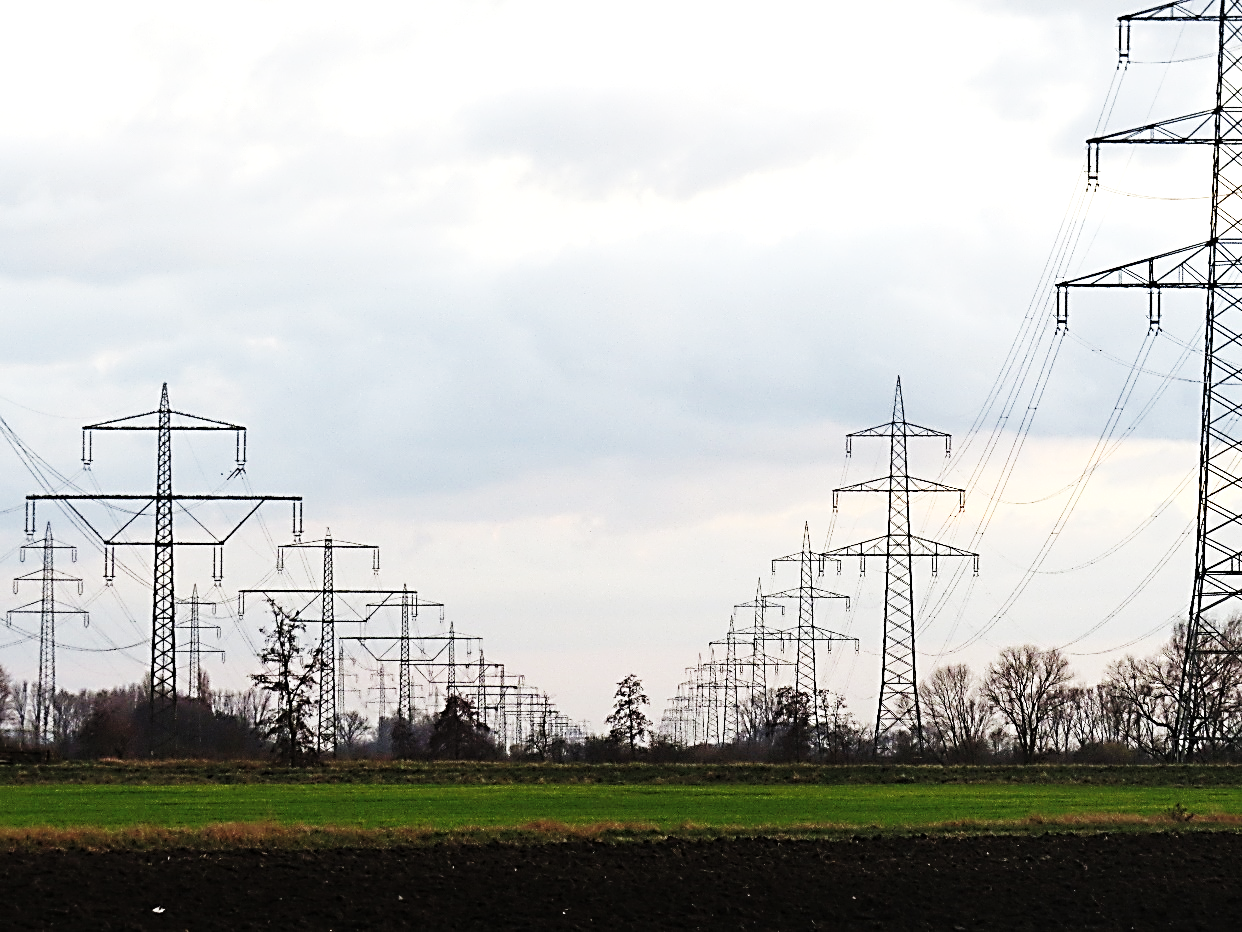 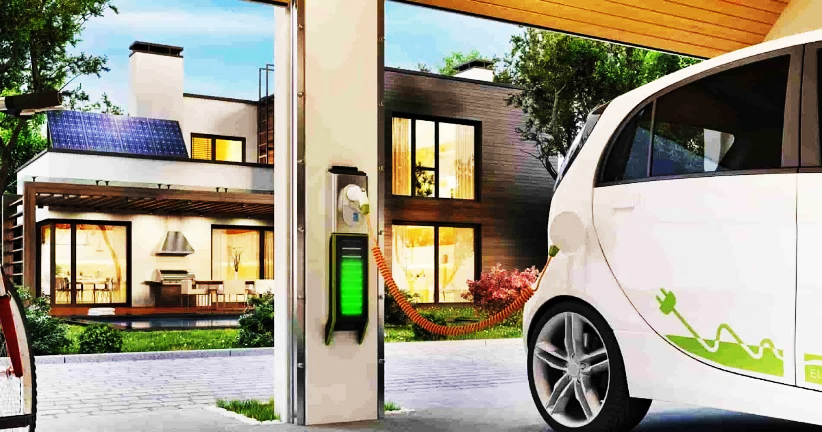 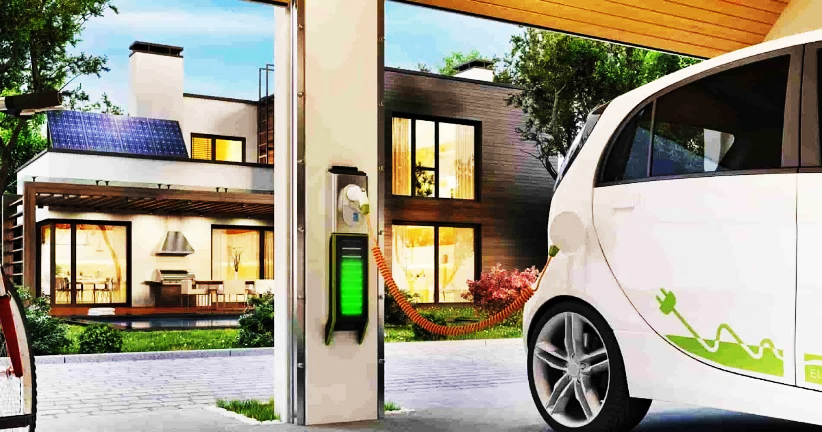 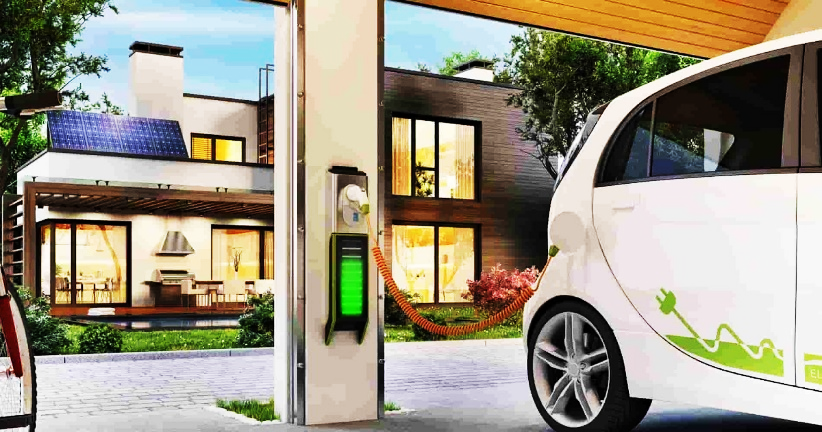 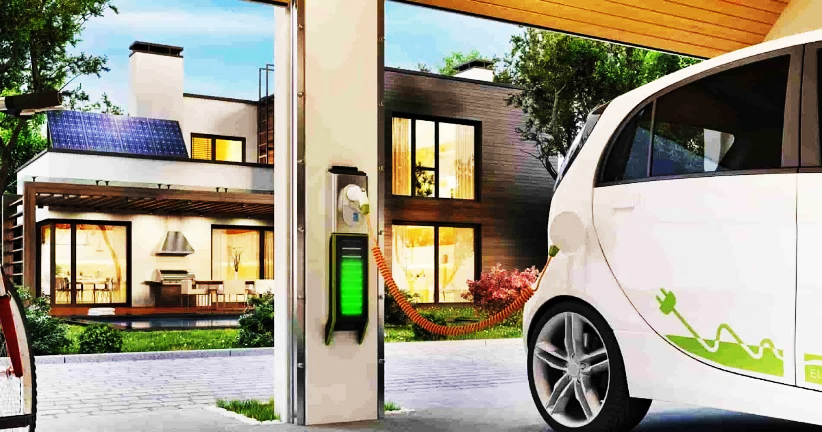 Erneuerbare
Energie
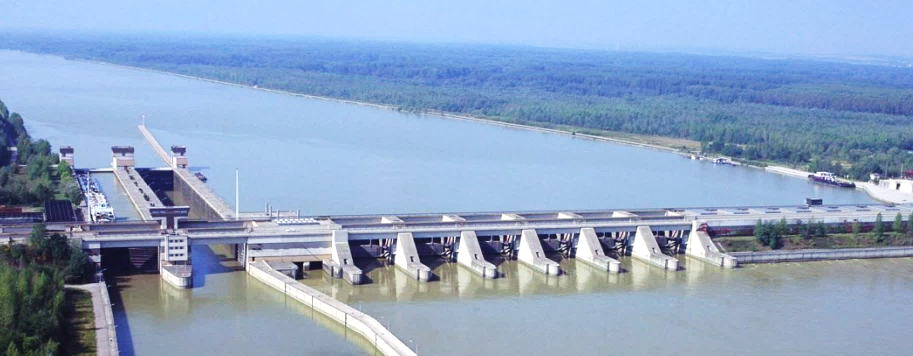 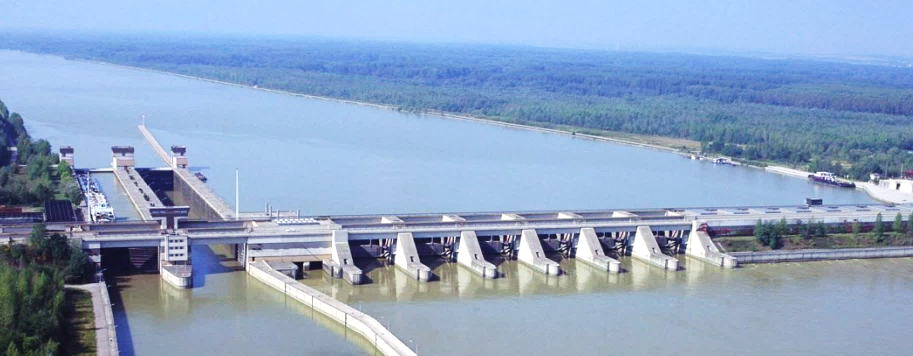 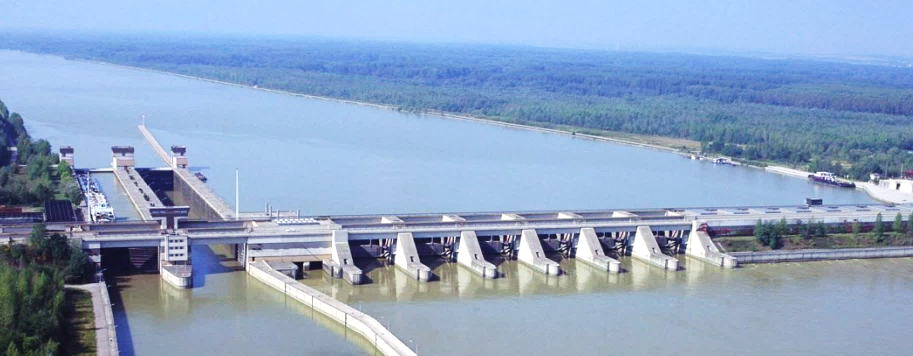 Kraftwerke
E-Mobilität
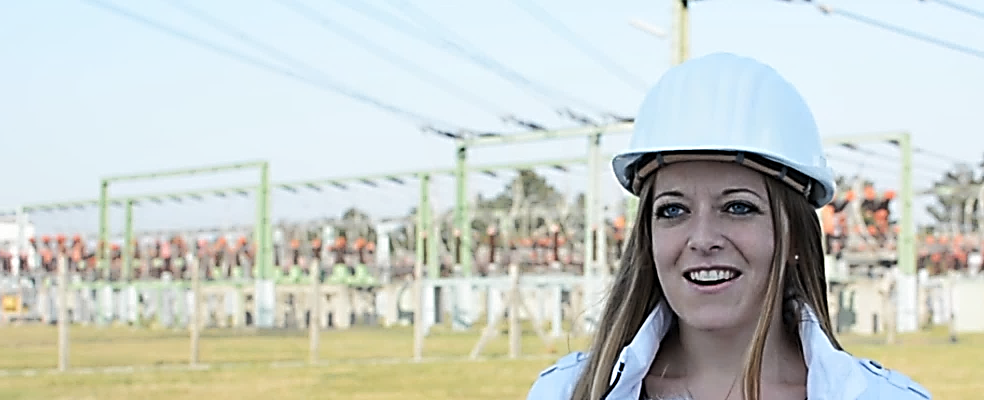 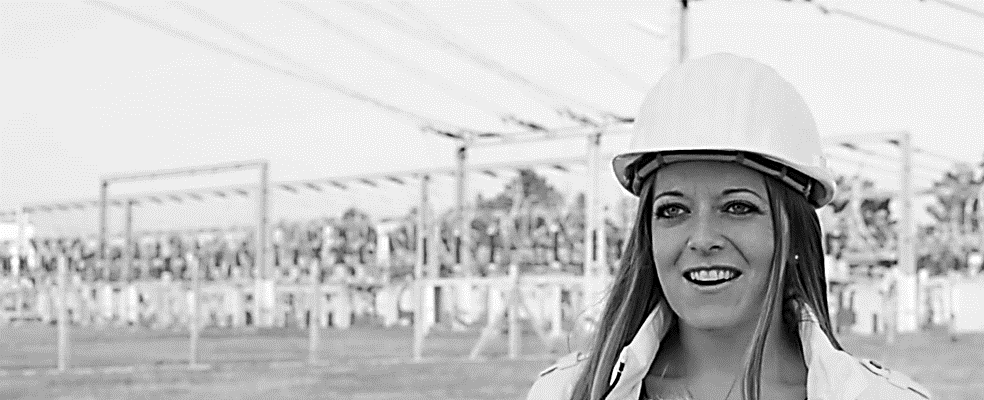 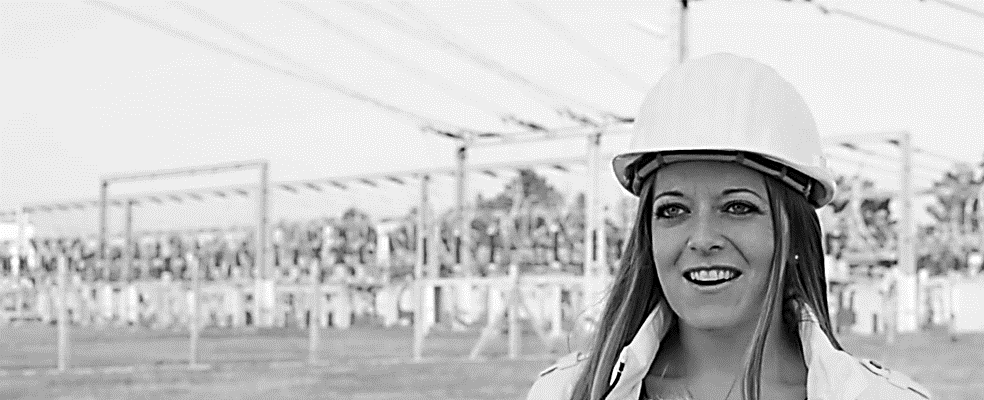 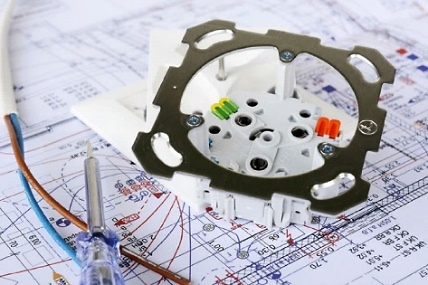 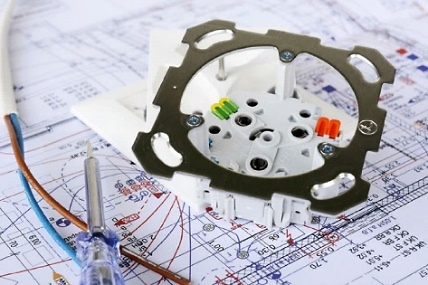 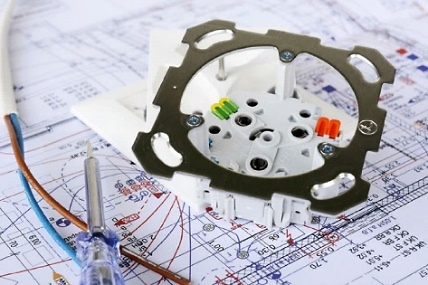 Stromverteilung
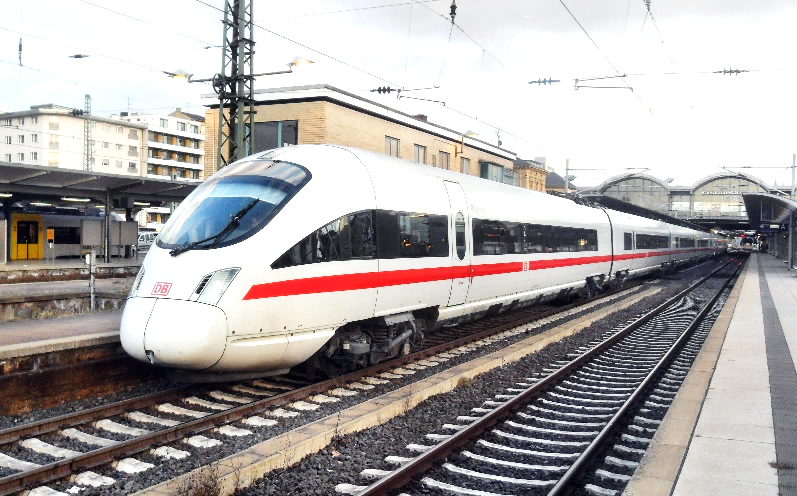 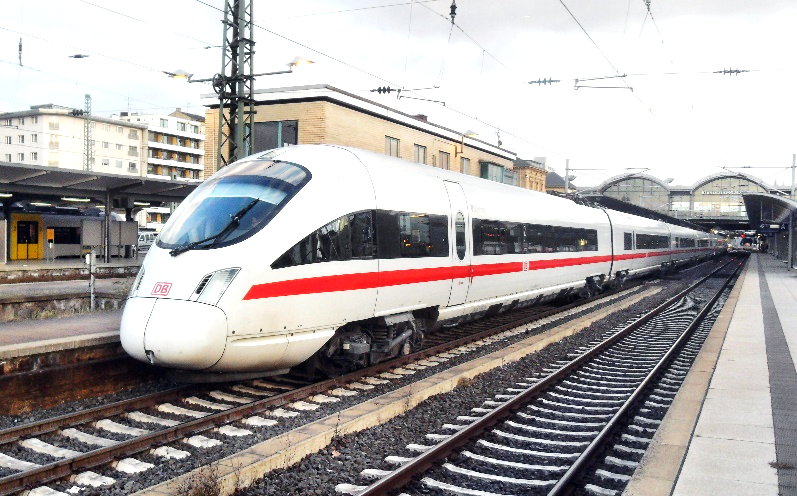 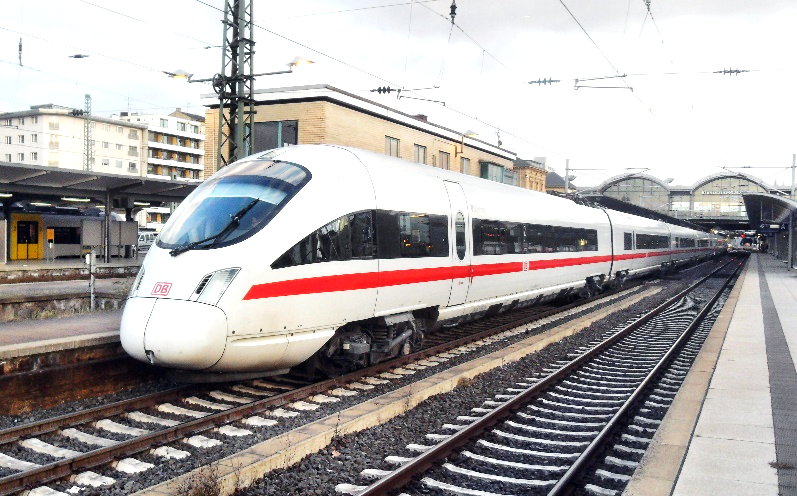 Elektrische
Antriebstechnik
Niederspannungs-
	technik
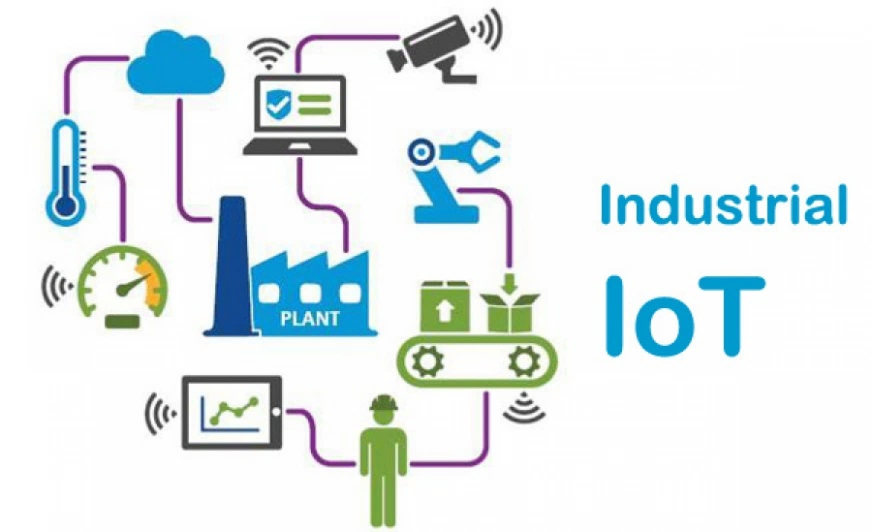 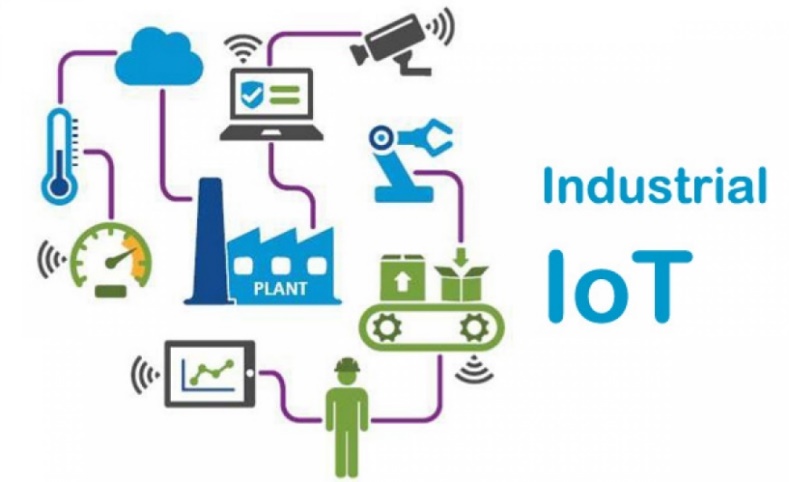 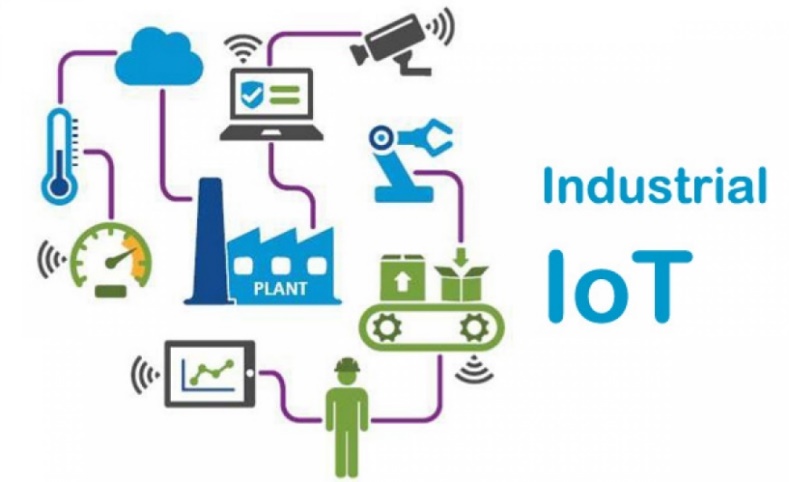 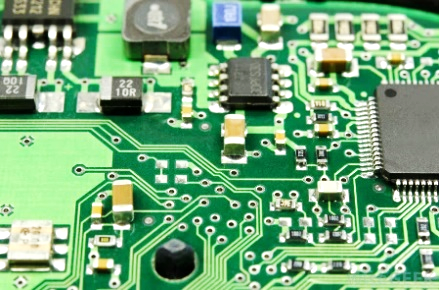 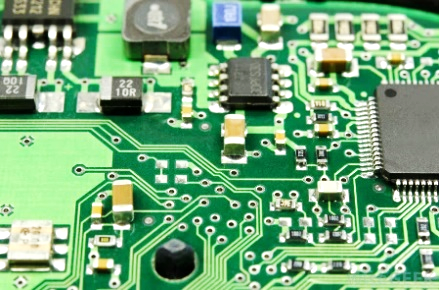 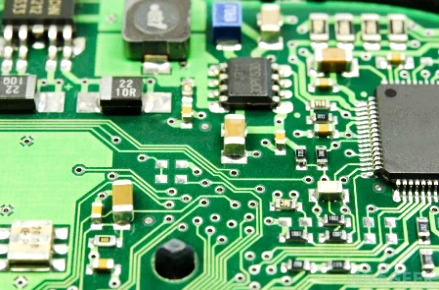 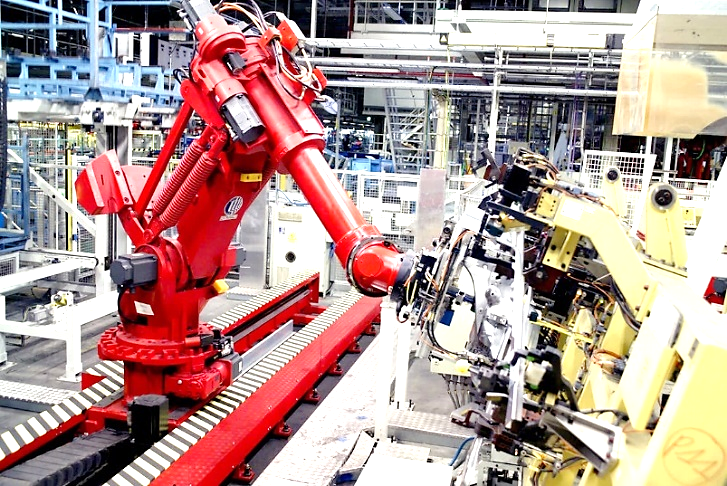 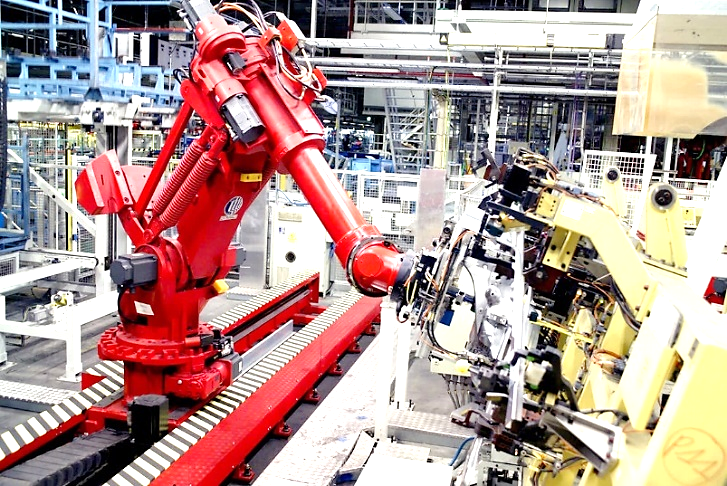 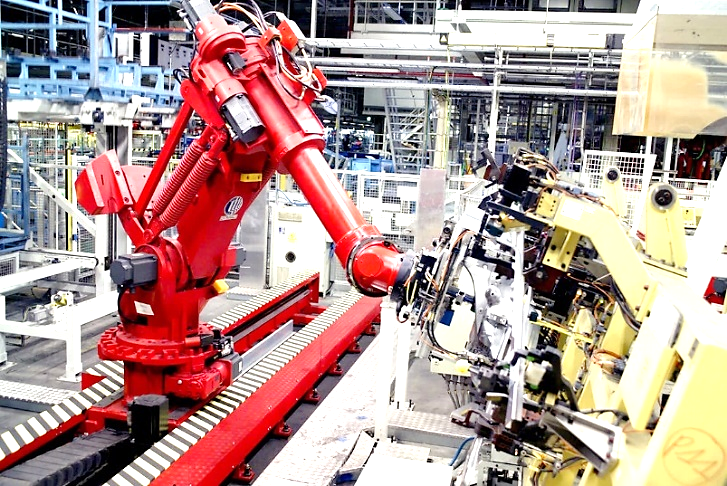 Automatisierung
Netzwerke
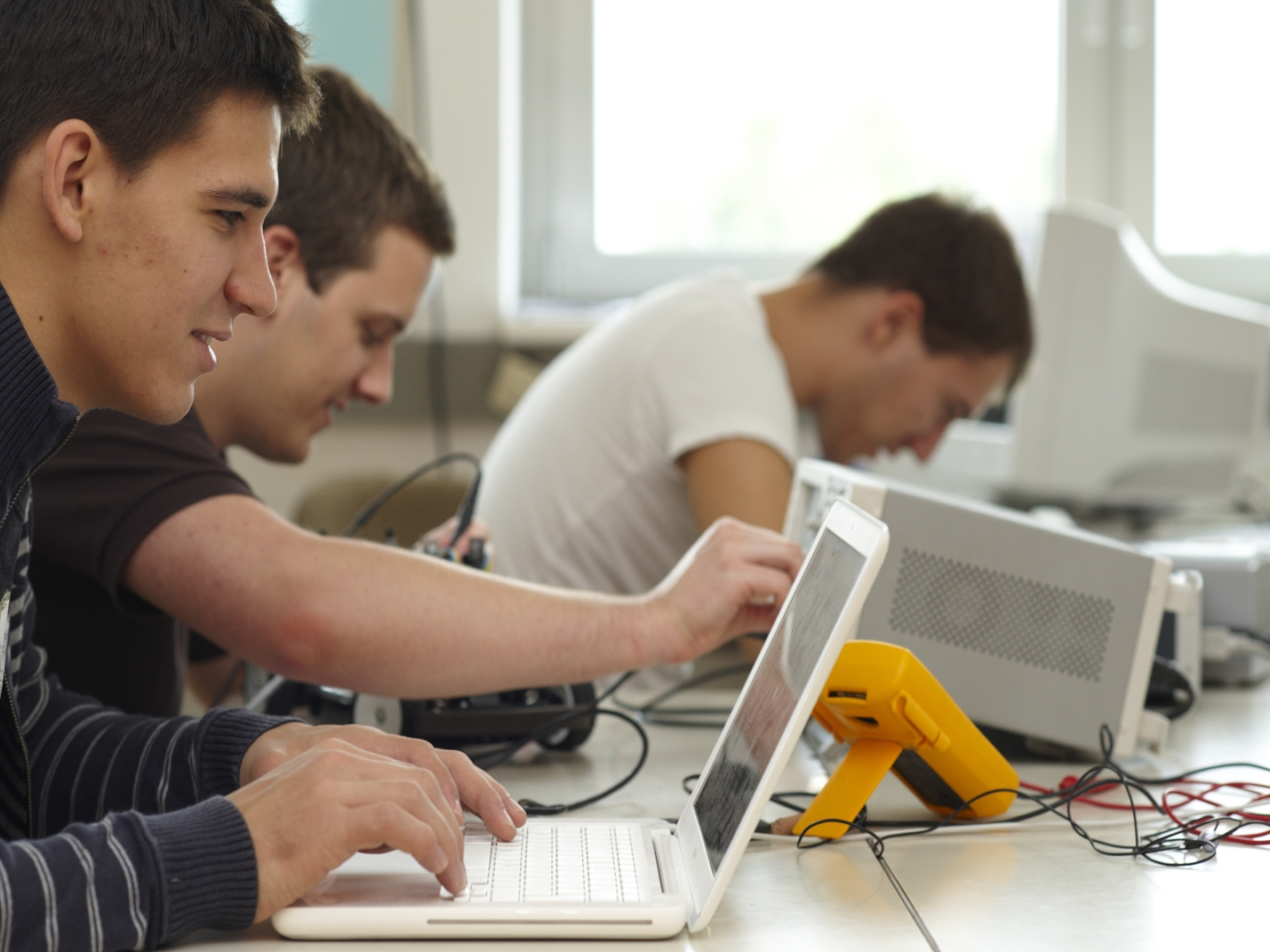 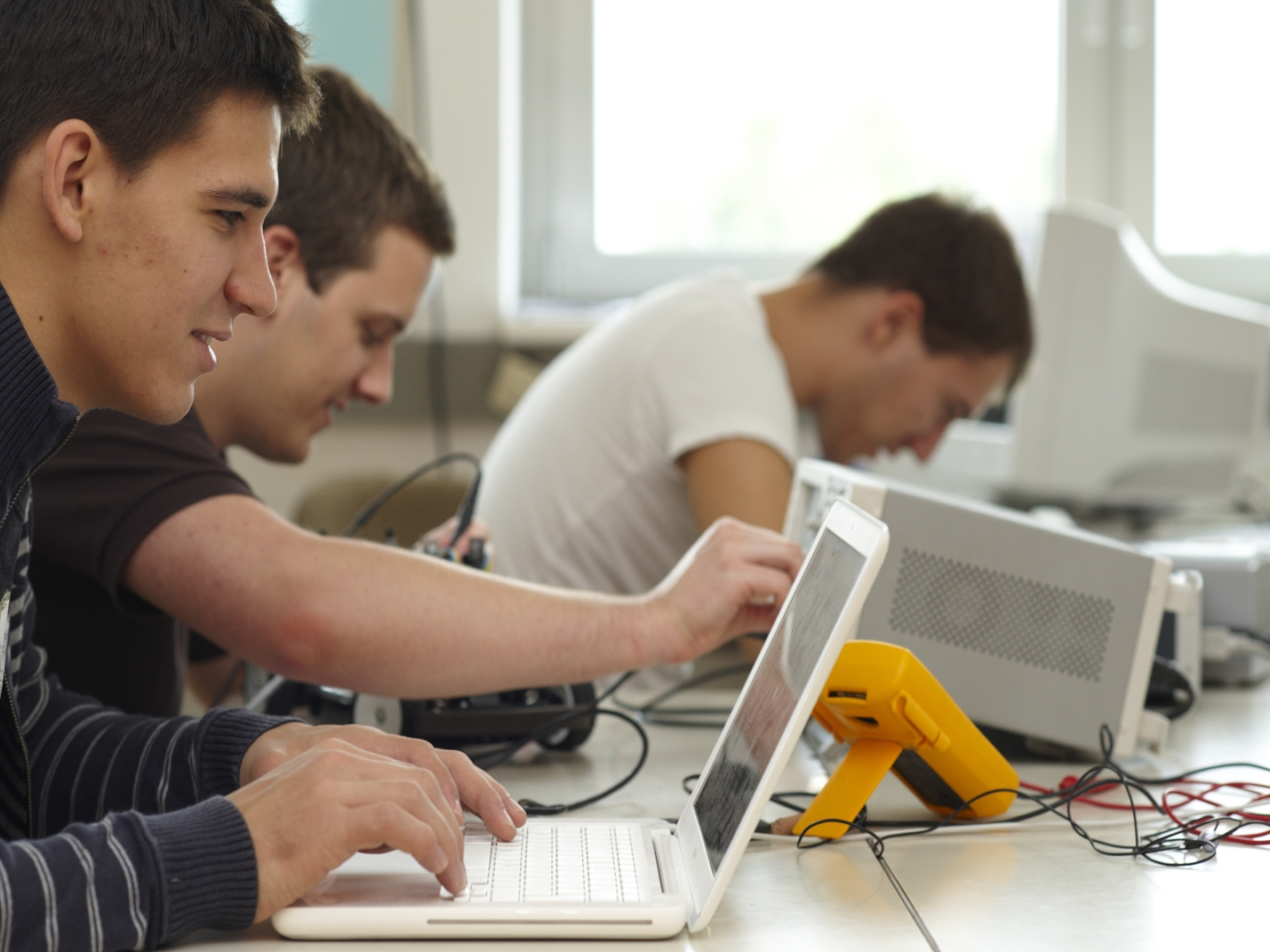 Industrielle
Elektronik
Programmierung
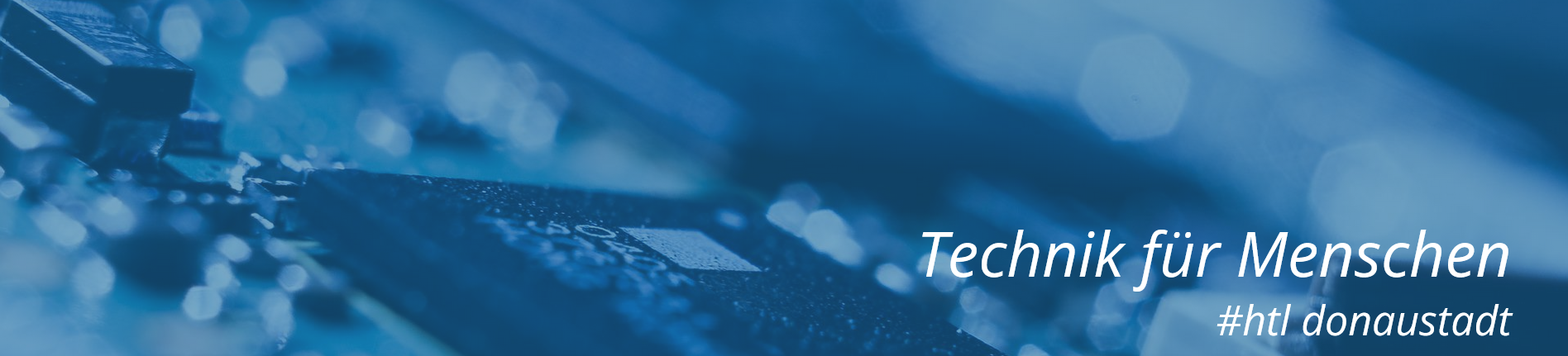 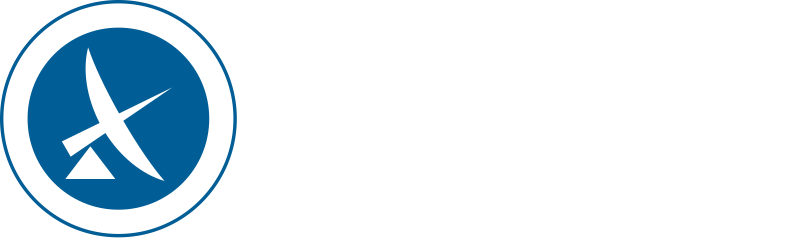 Höhere Lehranstalt für Elektrotechnik
Deine Ausbildung bei uns umfasst
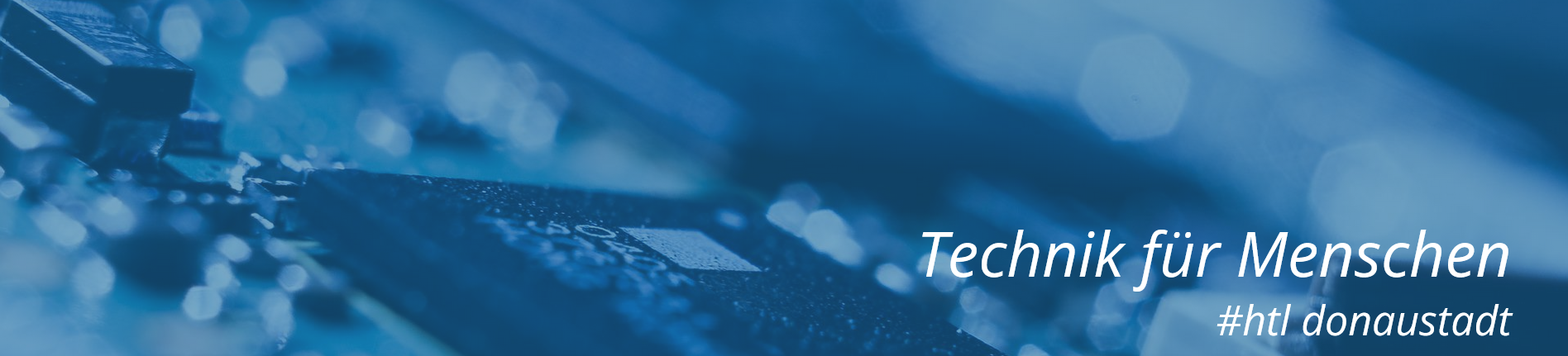 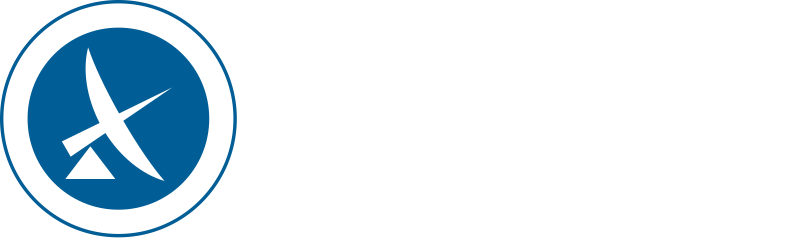 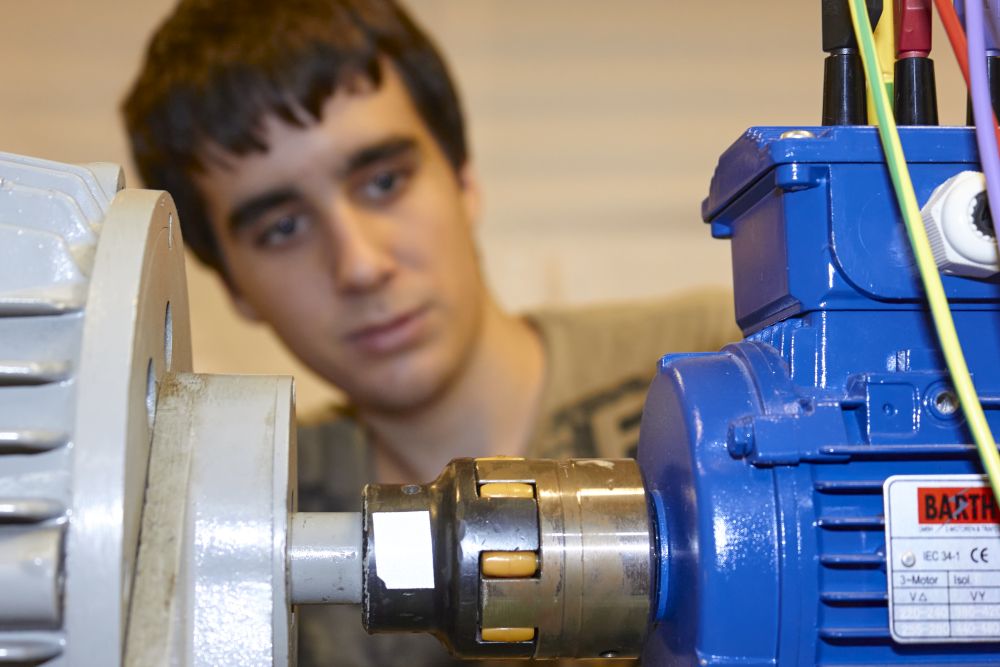 Fachschule für Elektrotechnik
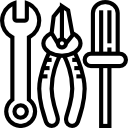 Fundierte handwerkliche
Ausbildung
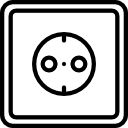 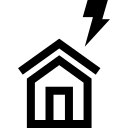 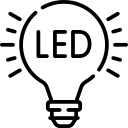 Hausinstallation, Blitzschutz und Lichttechnik
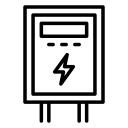 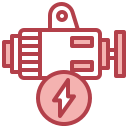 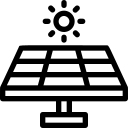 Entwurf, Aufbau und Inbetriebnahmevon elektrischen Anlagen
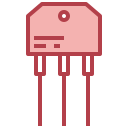 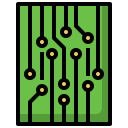 Entwurf elektronischer Schaltungen
bis zu den Fertigungsunterlagen
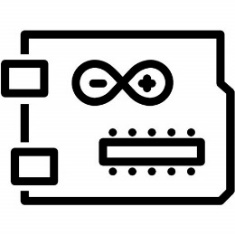 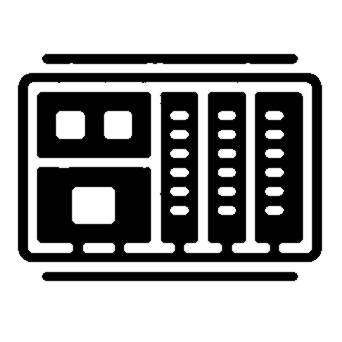 Automatisierung mit Mikrocontrollern &
Speicherprogrammierbaren Steuerungen (SPS)
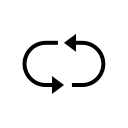 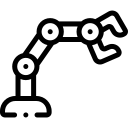 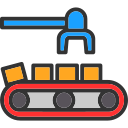 Robotik und
 Fertigungsautomatisierung
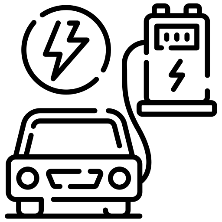 E-Mobility: Antriebe, Ladestationen, e-Kart
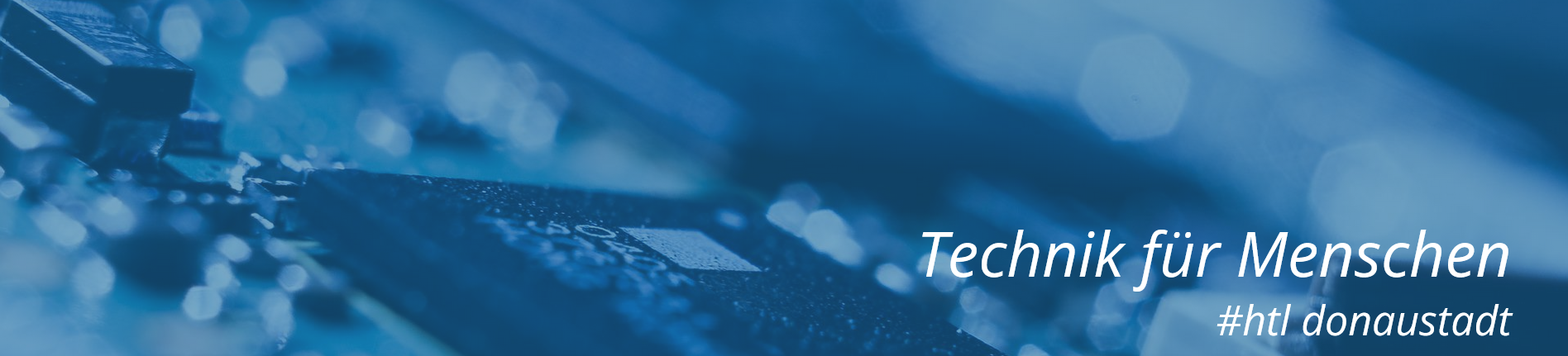 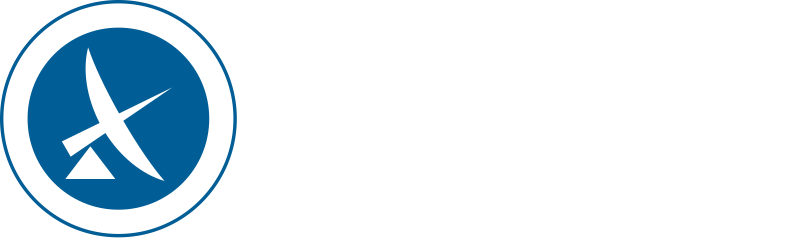 Fachschule für Elektrotechnik
Deine Ausbildung bei uns umfasst
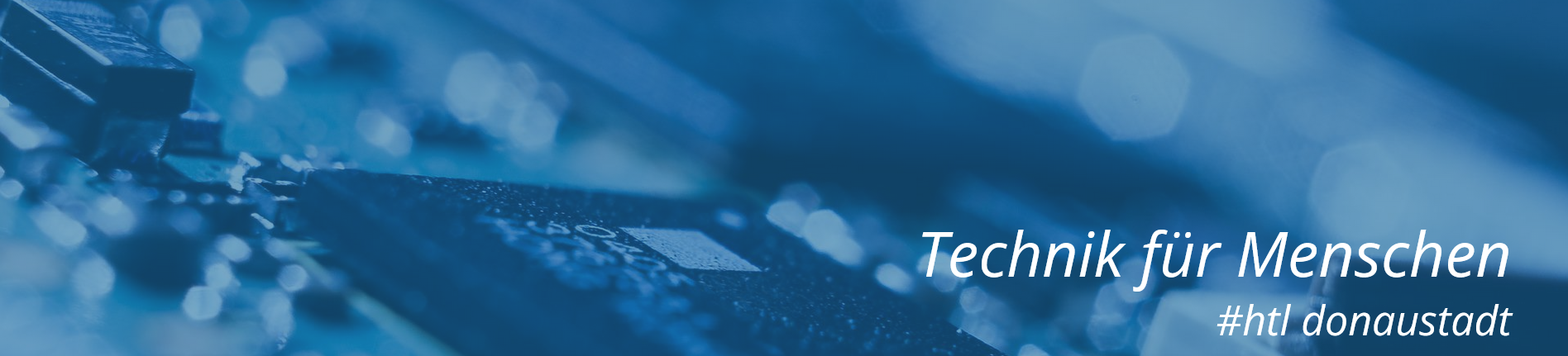 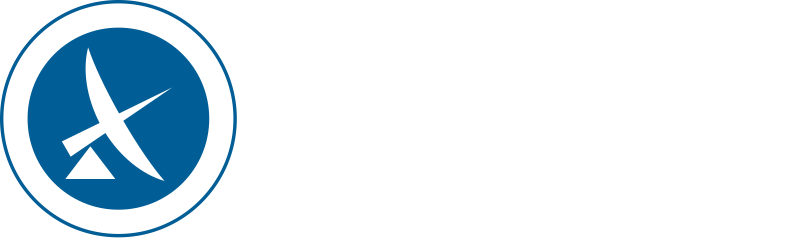 Abteilung für Elektrotechnik
?
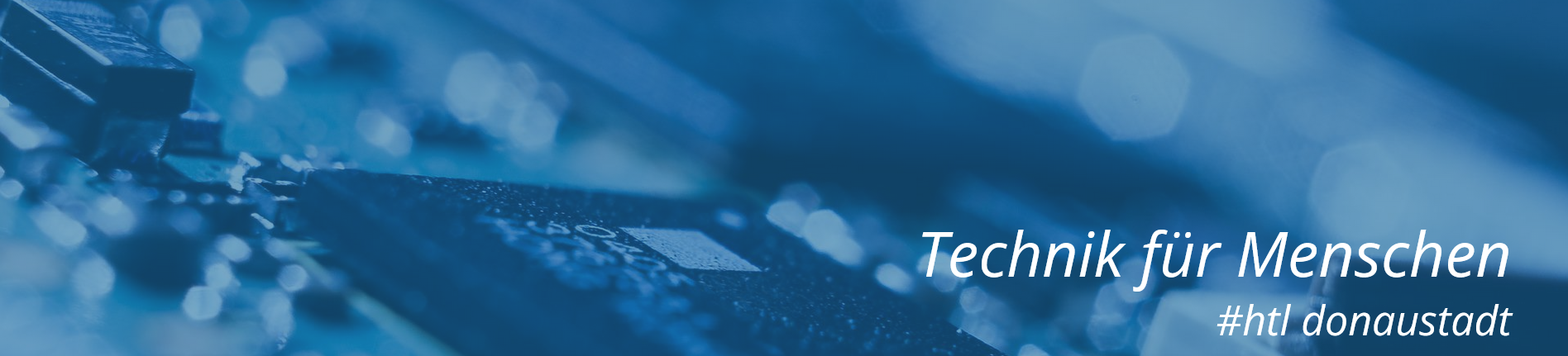 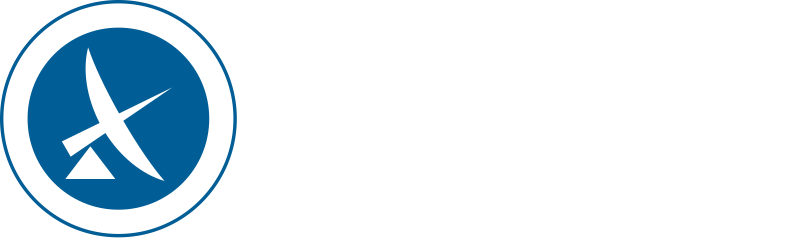 Abteilung für Elektrotechnik
Energiesysteme
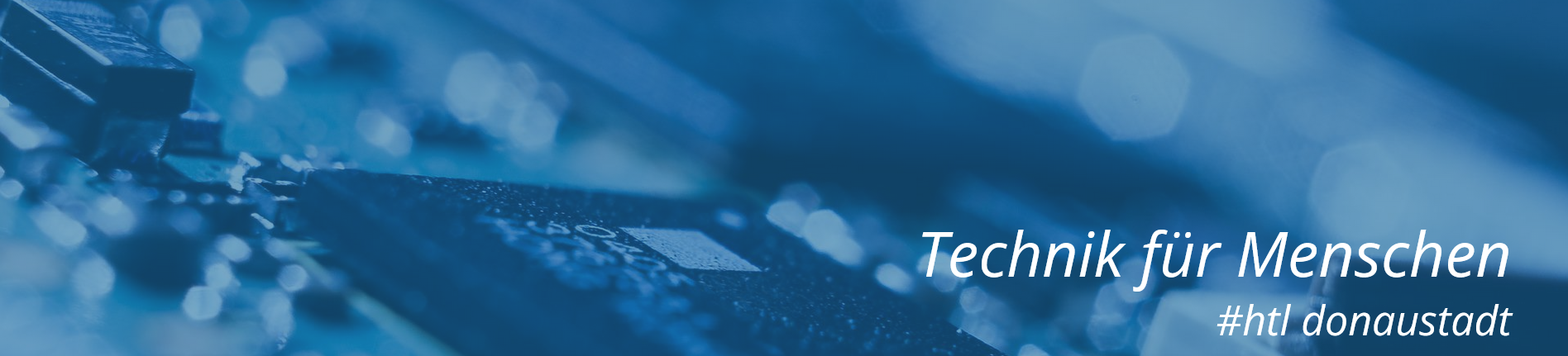 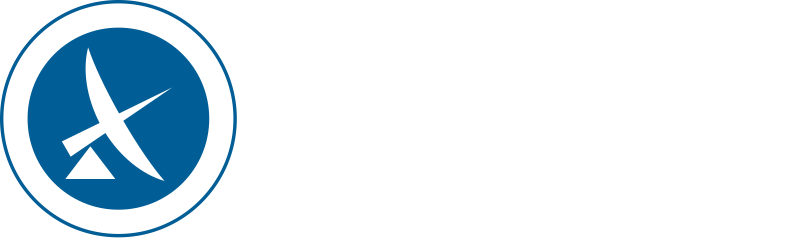 Abteilung für Elektrotechnik
Energiesysteme
Grundlagen der Elektrotechnik
Erzeugung, Speicherung und Verteilungvon elektrischer Energie 
Erneuerbare Energie und Energiewirtschaft
Haus-, Gebäude- und Sicherheitstechnik
E-Mobilität & Nachhaltigkeit
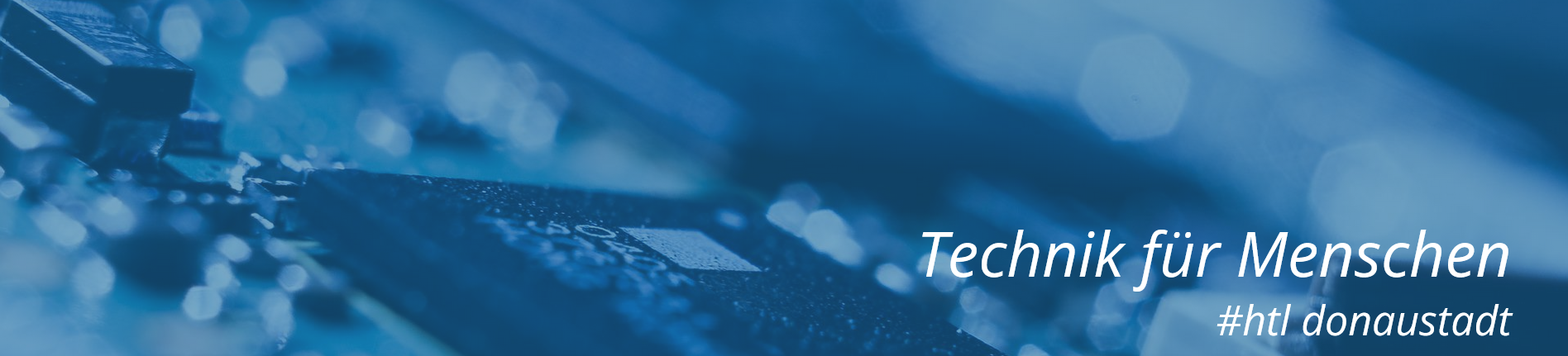 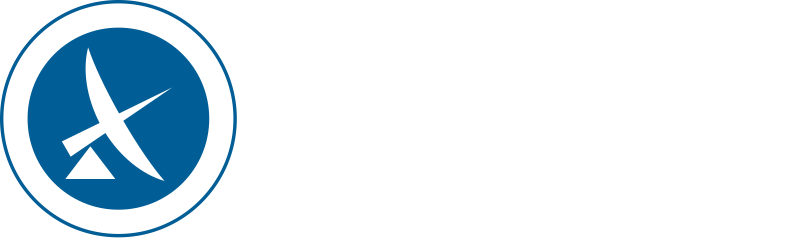 Abteilung für Elektrotechnik
Automatisierungstechnik
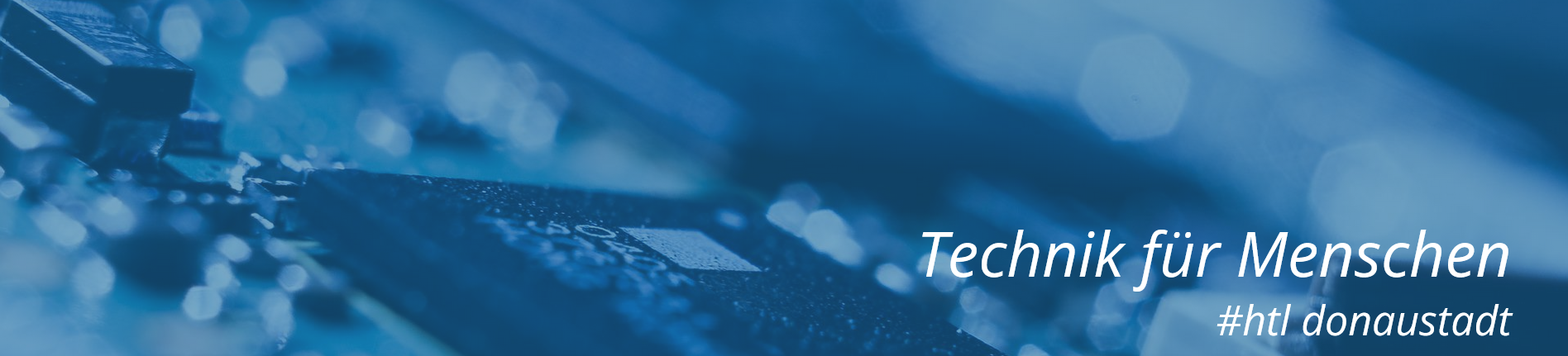 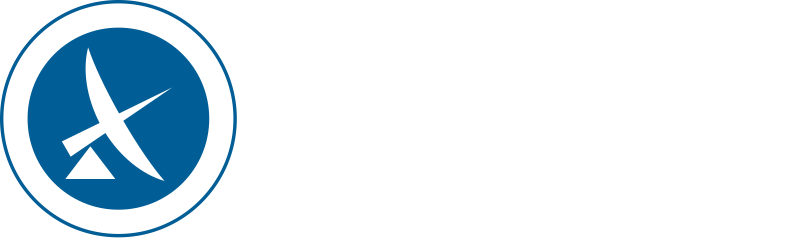 Abteilung für Elektrotechnik
Automatisierungstechnik
Grundlagen der Mechatronik
Messtechnik
Digitaltechnik
Steuerungs-, Leit- und Regelungstechnik
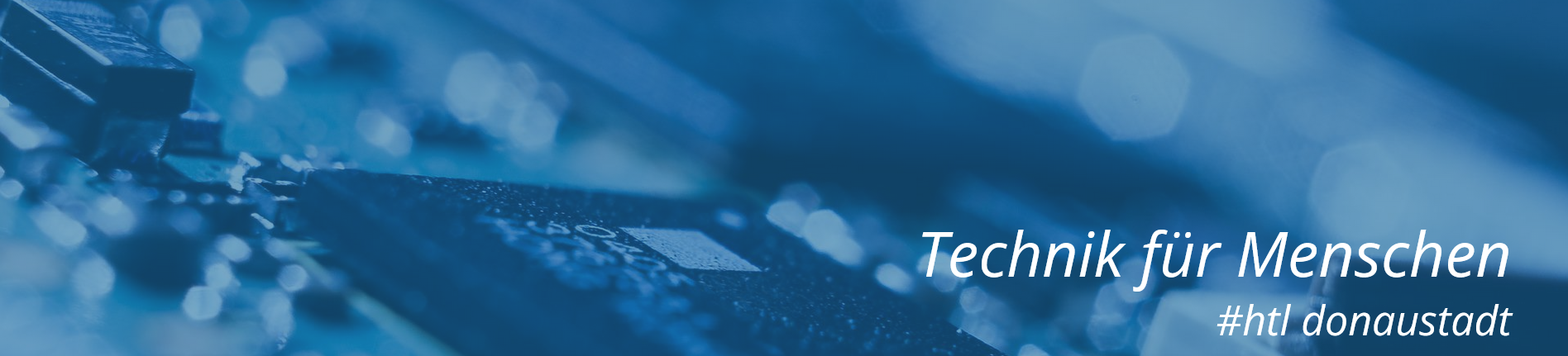 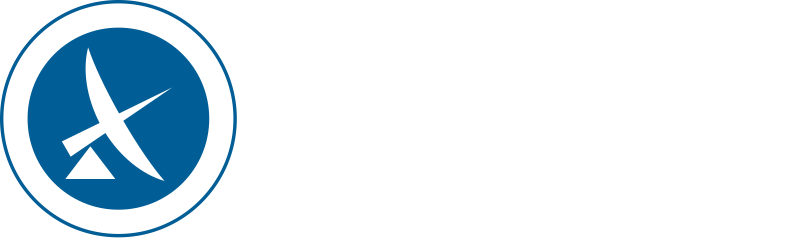 Abteilung für Elektrotechnik
Antriebstechnik
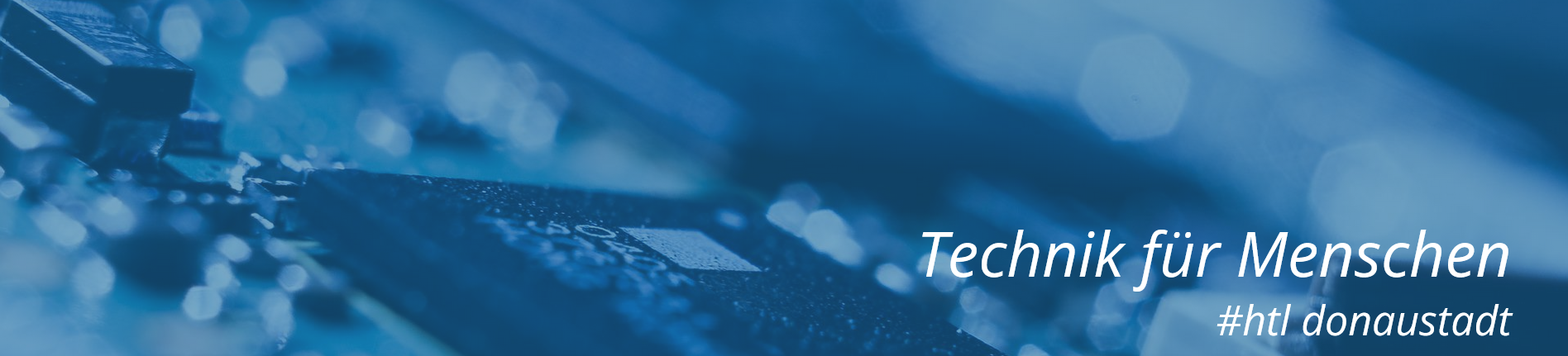 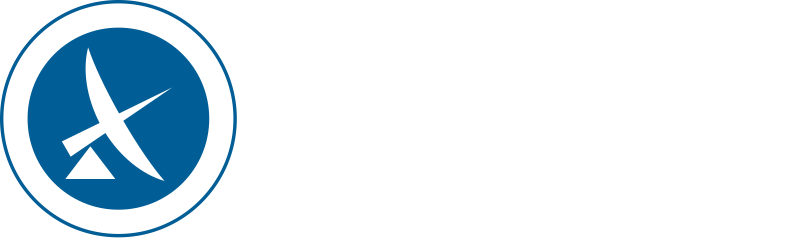 Abteilung für Elektrotechnik
Antriebstechnik
Elektromagnetismus
Grundlagen des Maschinenbaus
Transformatoren
Motoren und Generatoren
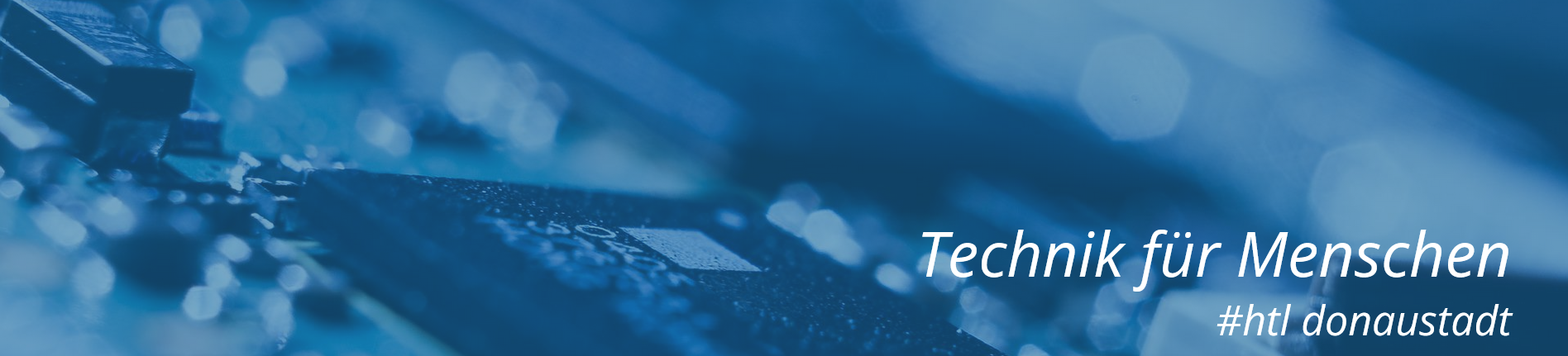 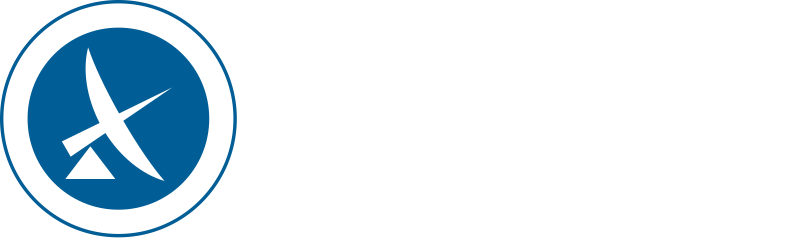 Abteilung für Elektrotechnik
Industrie-Elektronik
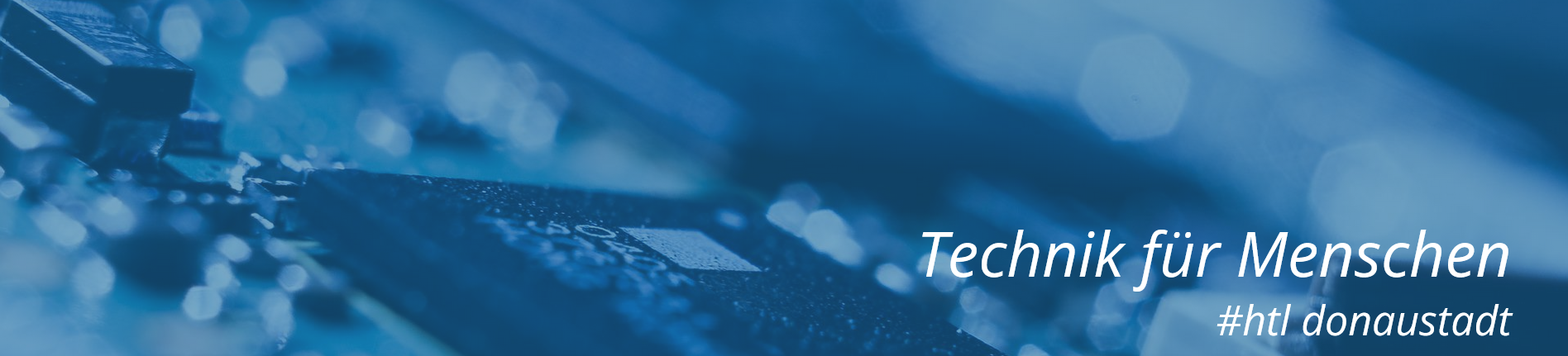 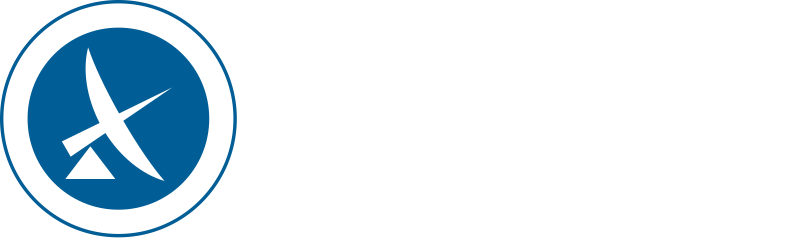 Abteilung für Elektrotechnik
Industrie-Elektronik
Elektronische Bauelemente
Analoge und Digitale Schaltungstechnik
Leistungselektronik
Übertragungstechnik
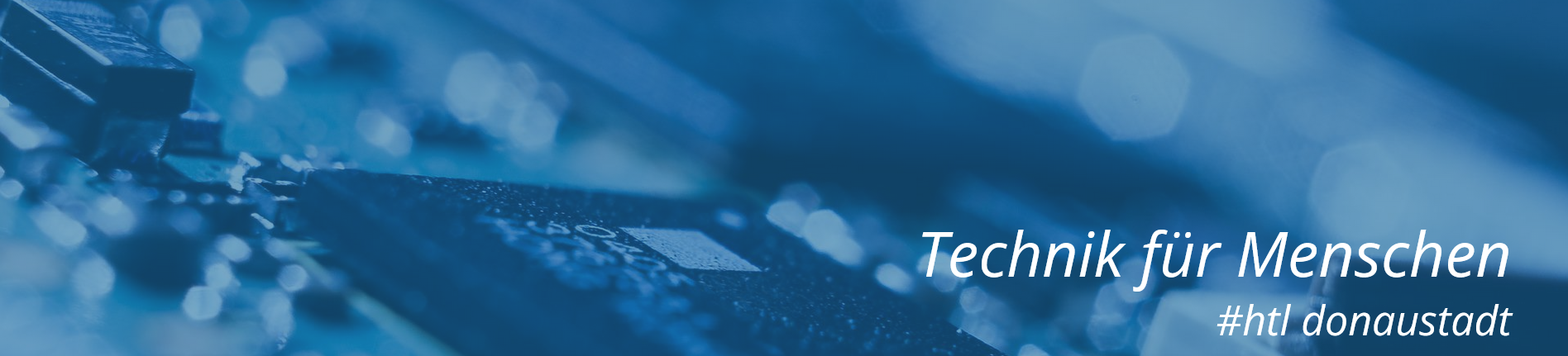 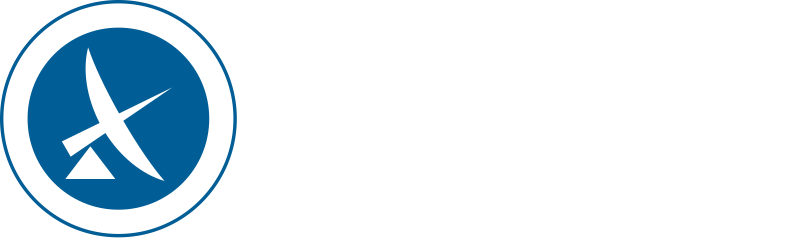 Abteilung für Elektrotechnik
Informationstechnik
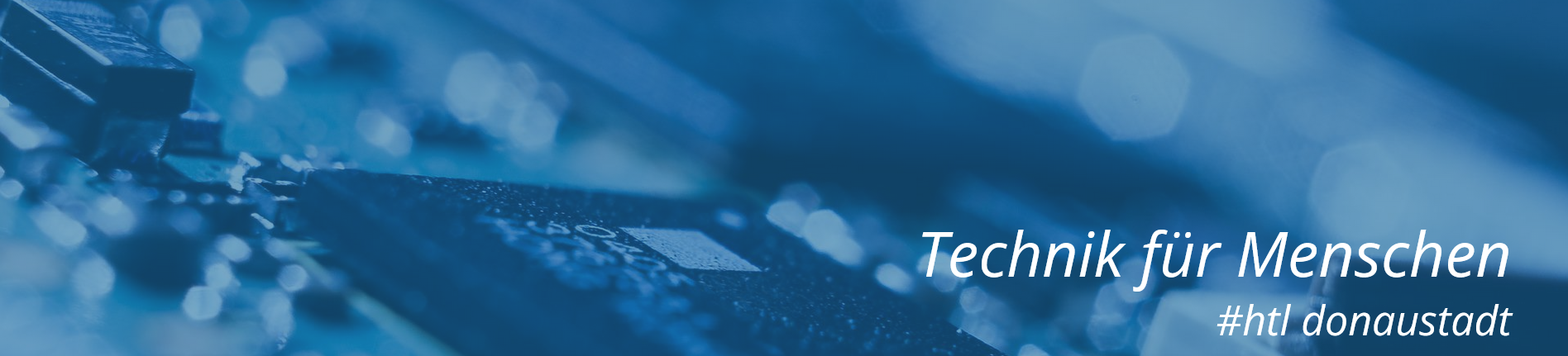 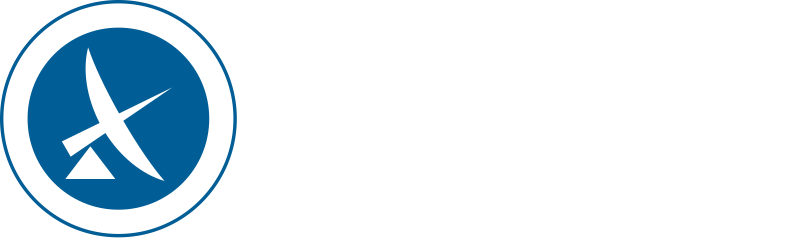 Abteilung für Elektrotechnik
Informationstechnik
EDV-Grundlagen
Programmierung von Embedded Systems
Netzwerktechnik und Bussysteme
Datenbanken
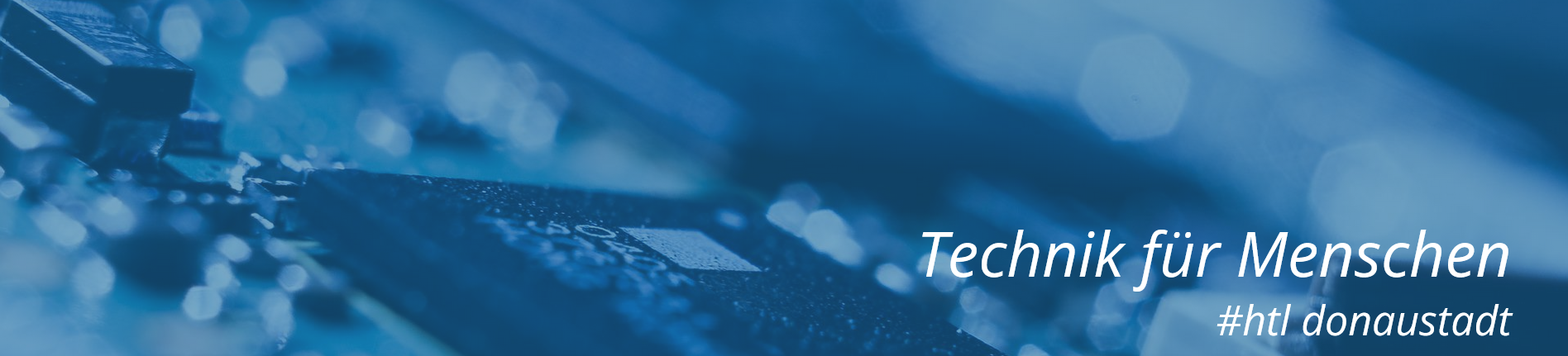 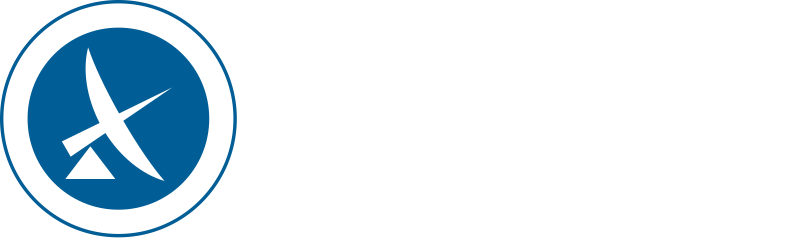 Abteilung für Elektrotechnik
E-Mobility
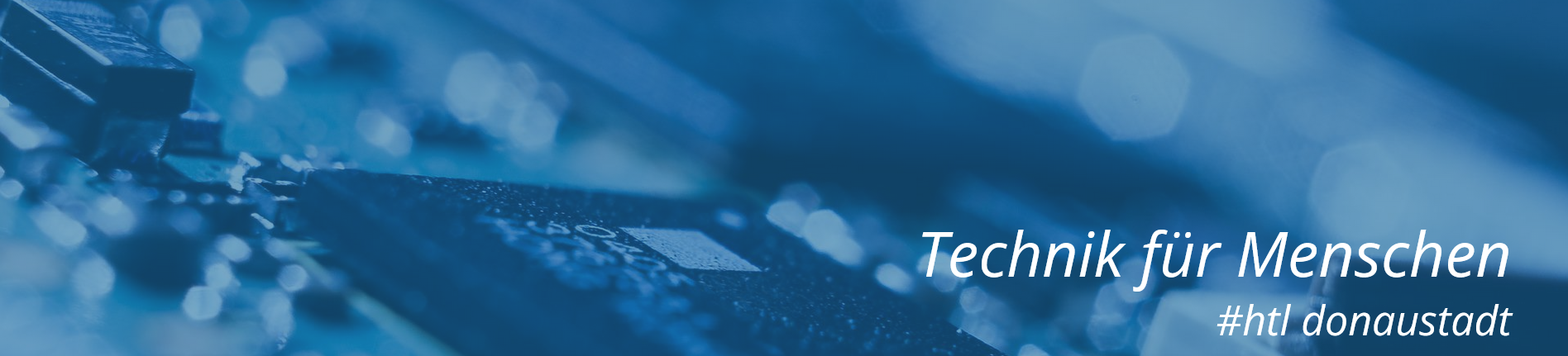 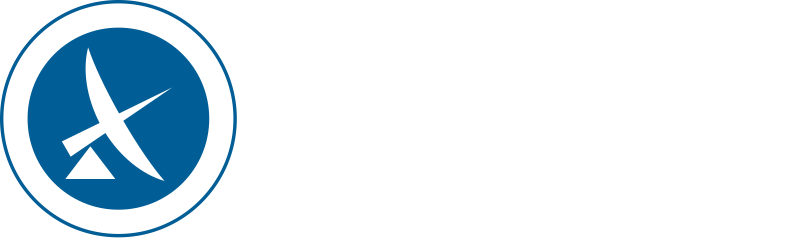 Abteilung für Elektrotechnik
E-Mobility
Hybridantriebe, Elektrofahrzeuge und Bahnantriebe
Energiespeicher und Akkumulatoren
Ladestationen für E-Autos 
ökologischer Fußabdruck unterschiedlicher Mobilitätskonzepte
© AdobeStock 269963956
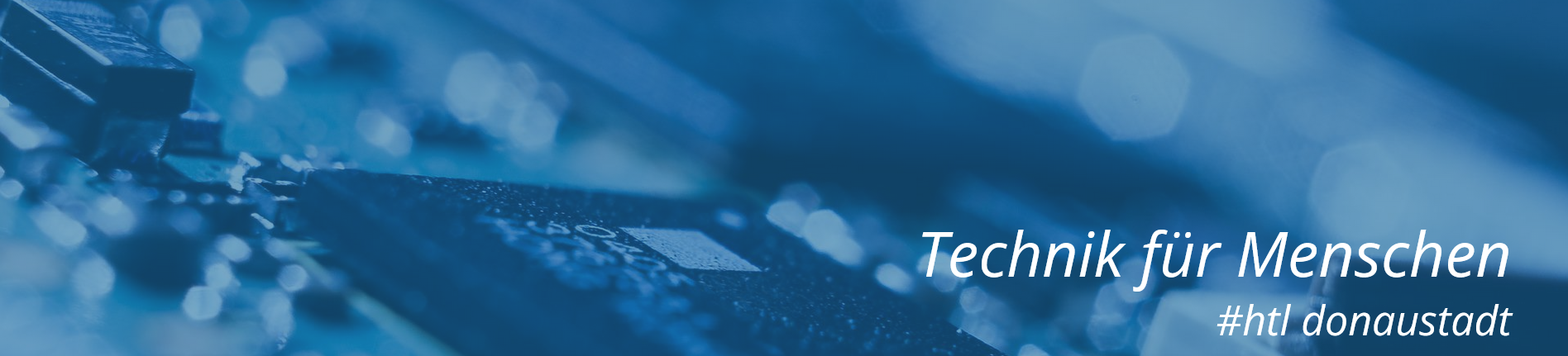 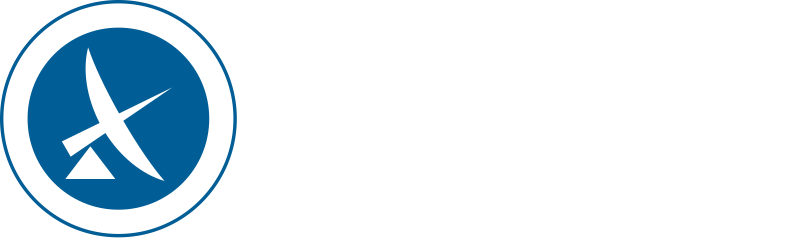 Abteilung für Elektrotechnik
Welche Aufgaben übernehmen unsere Absolventen?
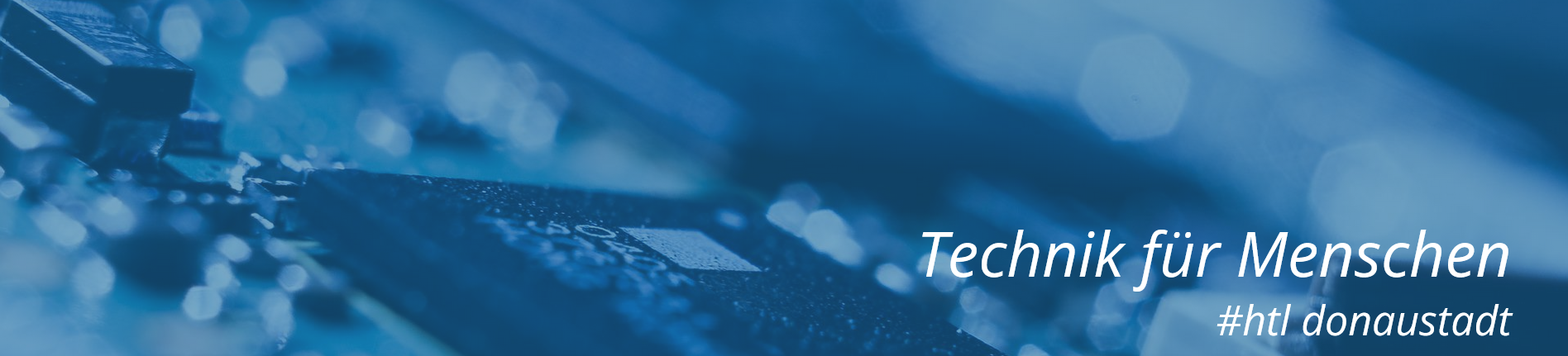 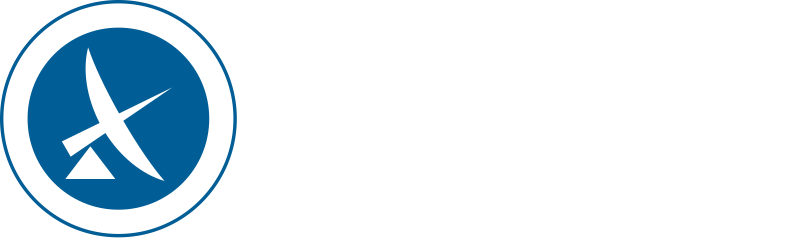 Abteilung für Elektrotechnik
In welchen Bereichen arbeiten unsere Absolventen?
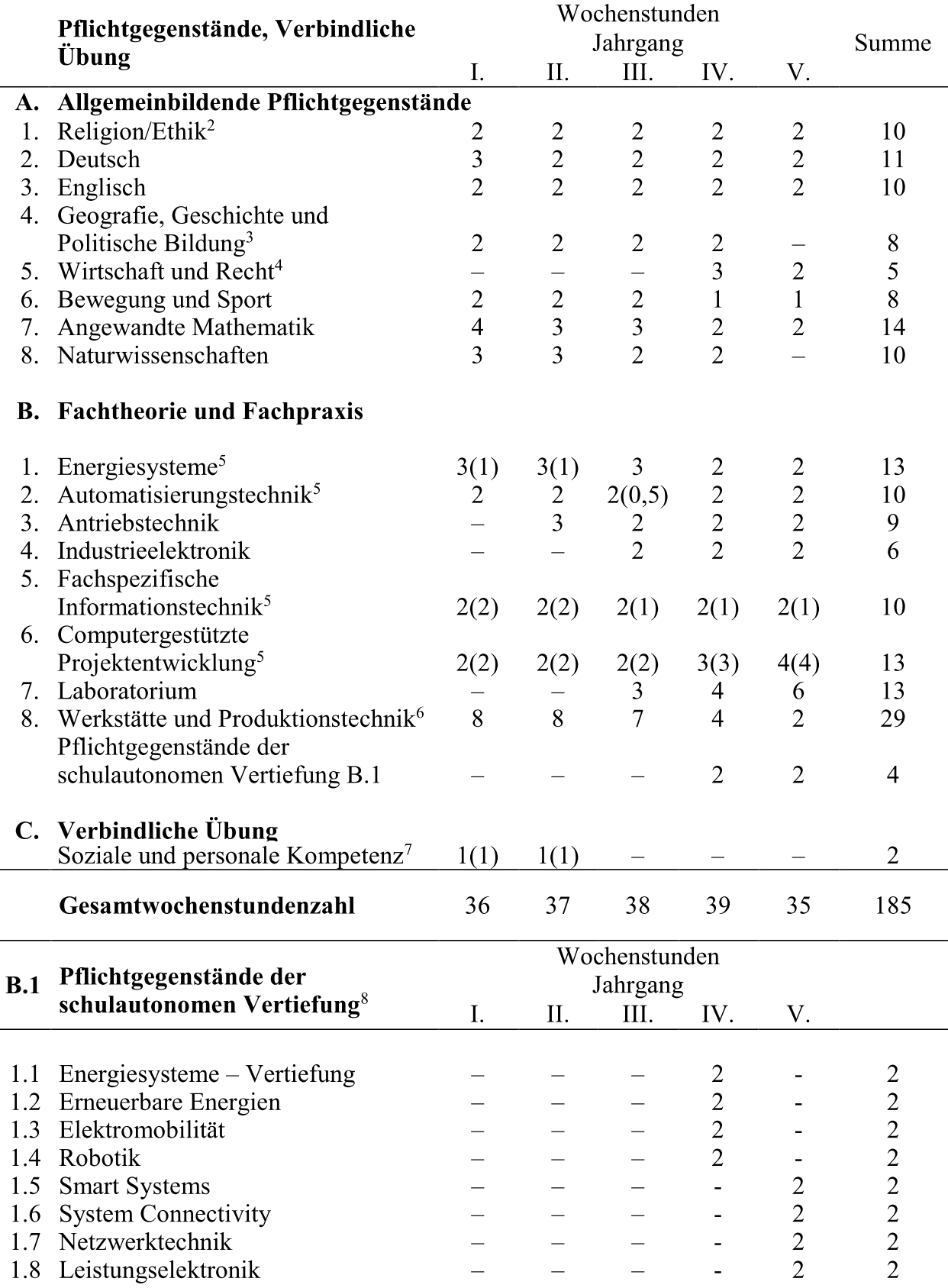 Stundentafel:
Höhere Lehranstalt für Elektrotechnik

5-jährigmit Reife- und Diplomprüfung(Matura)
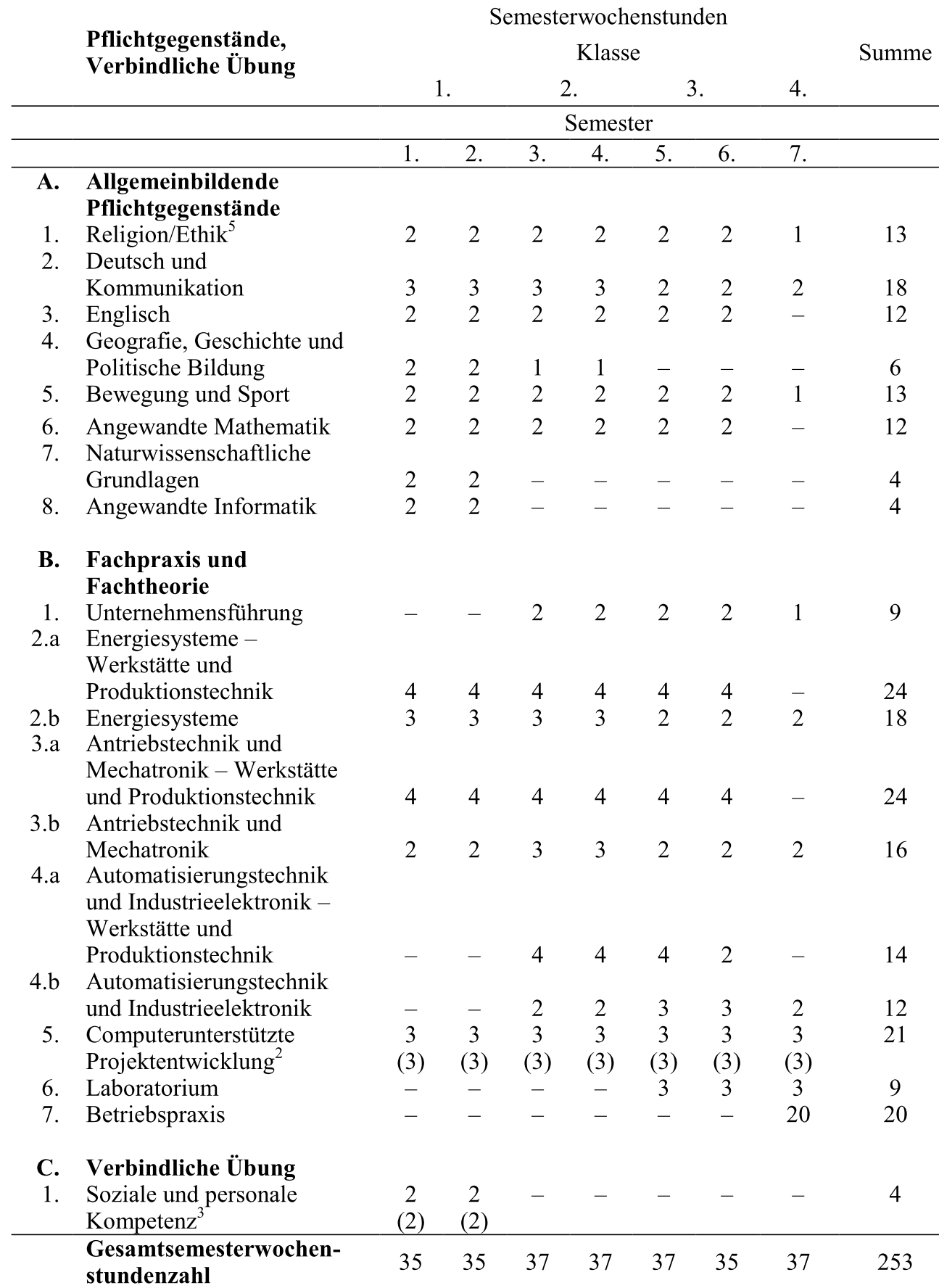 Stundentafel:
Fachschule für Elektrotechnik

4-jährigmit Fachschul-Abschlussprüfung
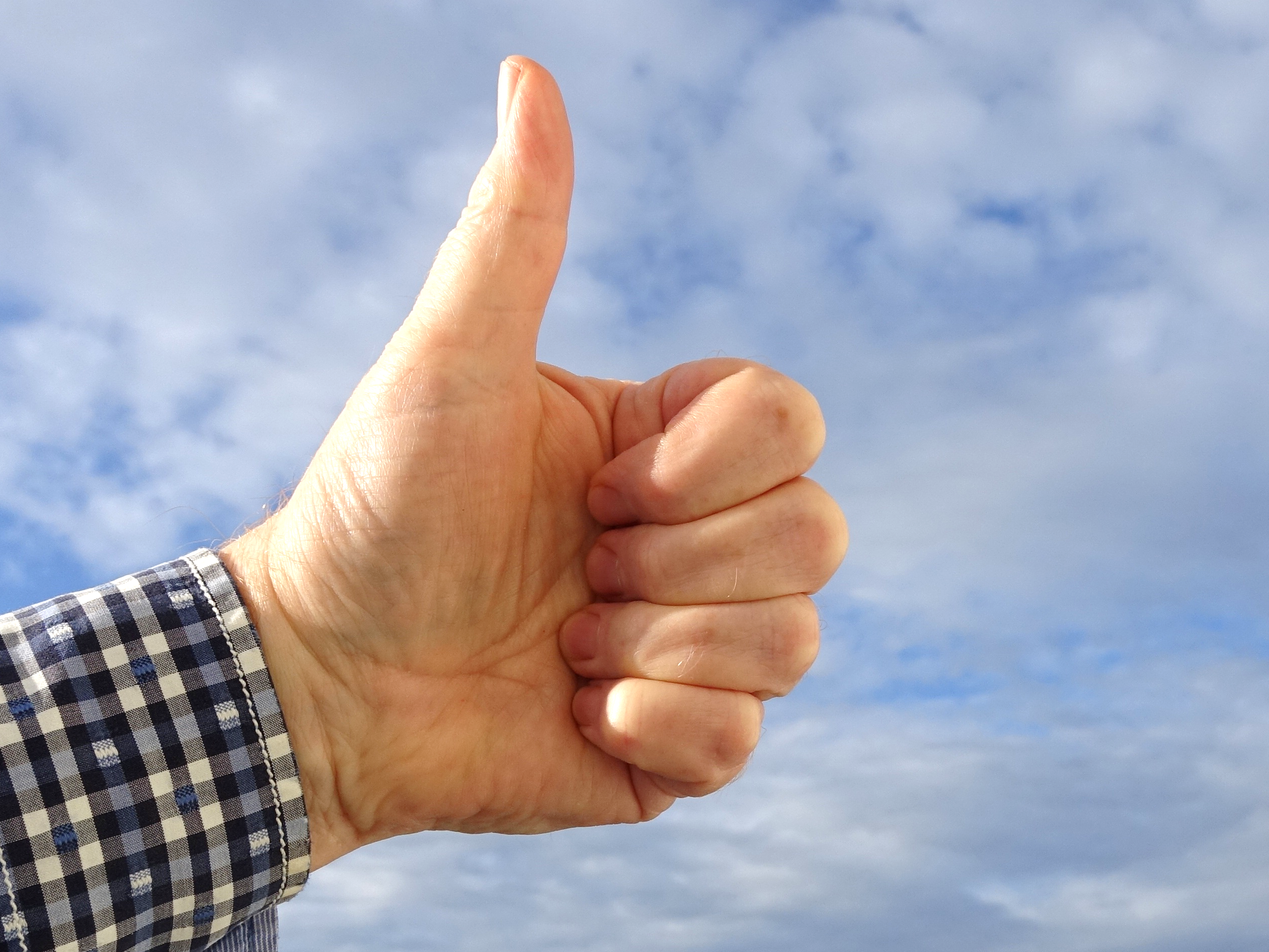 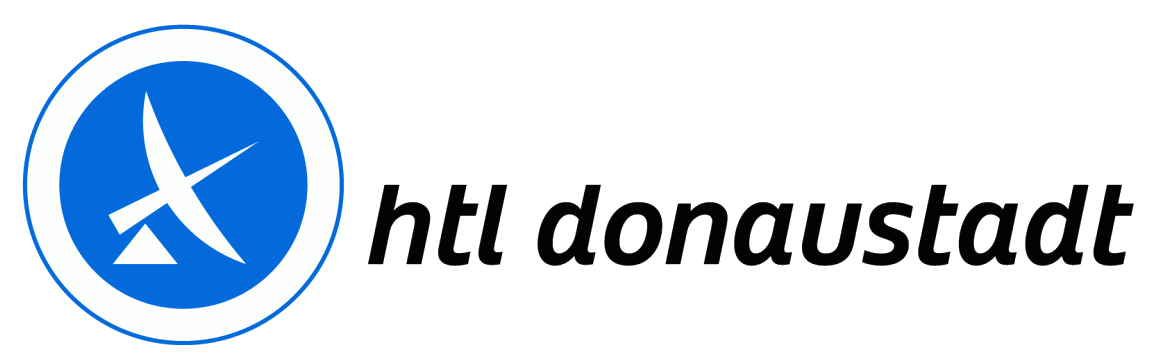 Abteilung für Elektrotechnik
Deine Ausbildung mit Zukunft
Music: Driven To Success by Scott Holmes, licensed under CC BY-NC 4.0www.freemusicarchive.org